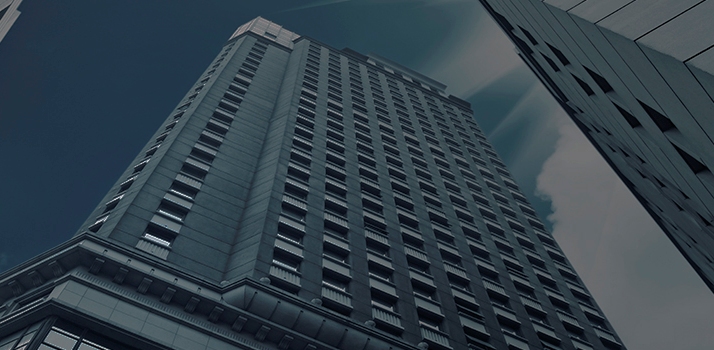 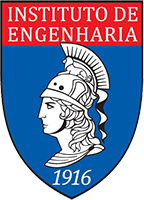 DEPARTAMENTO DE ENGENHARIA DO HABITAT E INFRAESTRUTURA
ANÁLISE ESTÁTICA INTERAÇÃO SOLO-ESTRUTURA EM EDIFÍCIOS
Eng. Nelson Aoki
Prof. Dr. Eng. USP/SC
nelson.aoki@uol.com.br
São Paulo, 24/05/2018
CENÁRIO INTERAÇÃO SOLO-ESTRUTURA
CARGAS
CARGAS
CARGAS
CARGAS
EQUILIBRIO CORPO ÚNICO
EQUILIBRIO ESTRUTURA – MACIÇO SOLO
Superfície
resistente
EQUILIBRIO SUPERESTRUTURA - FUNDAÇÃO
CARGAS
CARGAS
SUPER ESTRUTURA
Eixo referência
ESTRUTURA
Xi = ?
MEIO AMBIENTE
superfície
indeslocável
Xi = ?
FUNDAÇÃO
INFRA ESTRUTURA (SUB ESTRUTURA)
ROCHA
Xi = ?
01
SOLO
RESUMO CENÁRIOS ANÁLISE INTERAÇÃO
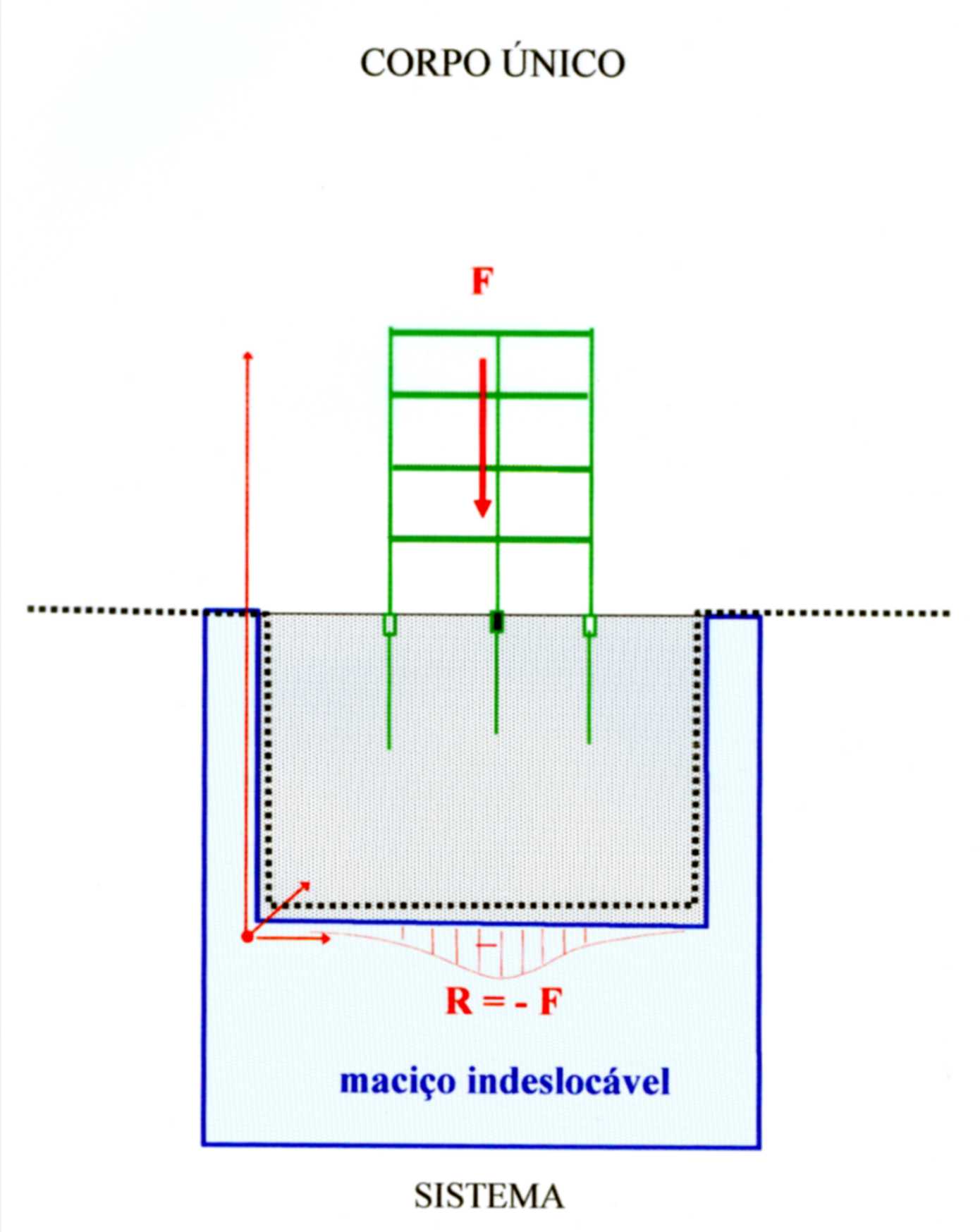 DOIS CORPOS
CORPO ÚNICO
DOIS CORPOS
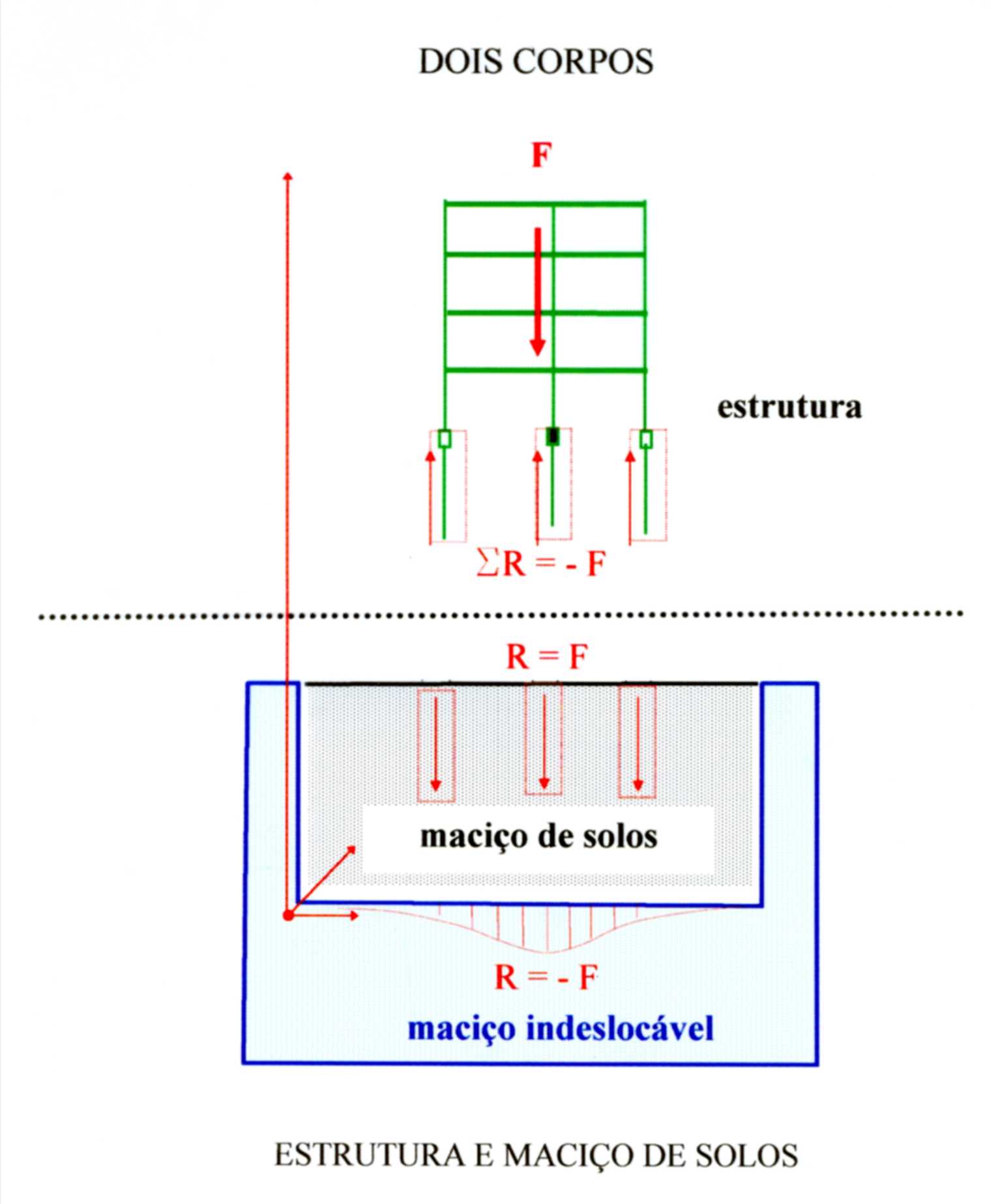 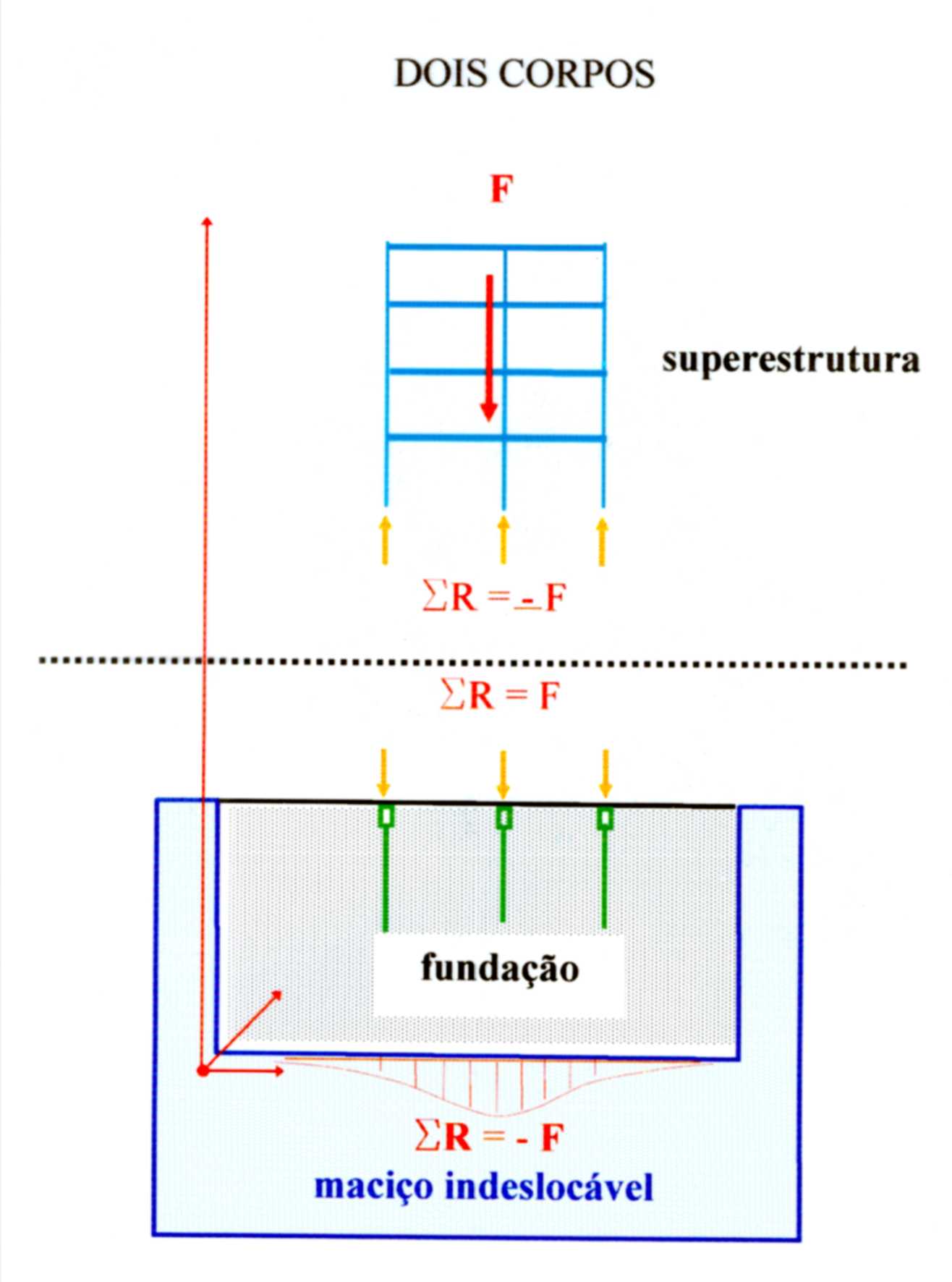 estrutura + maciço solo
estrutura
superestrutura
AOKI – LOPES 3D
MEF - MEC
AOKI – LOPES 3D
STRAP, MIDAS, ETC...
CHAMECKI
PEISE, TQS
02
EQUILIBRIO DA ESTRUTURA
(PEÇAS ESTRUTURAIS GEOMETRIA DEFINIDA: SEÇÃO TRANSVERSAL/SOLICITAÇÕES)
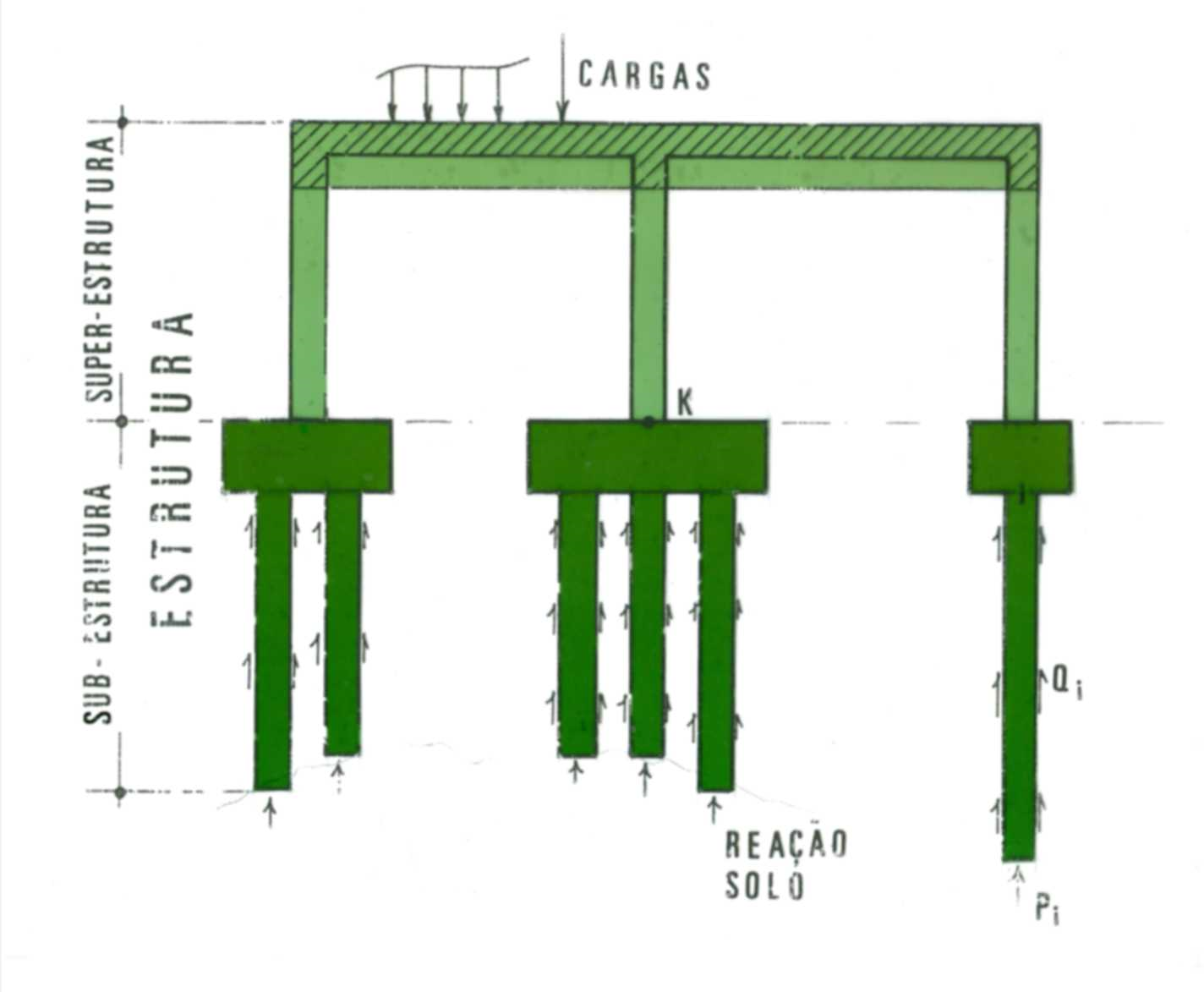 SR COMANDA ISE
03
EQUILIBRIO MACIÇO SOLO
(CAMADAS SOLO GEOMETRIA INDEFINIDA: PONTOS/TENSOR TENSÃO-DEFORMAÇÃO)
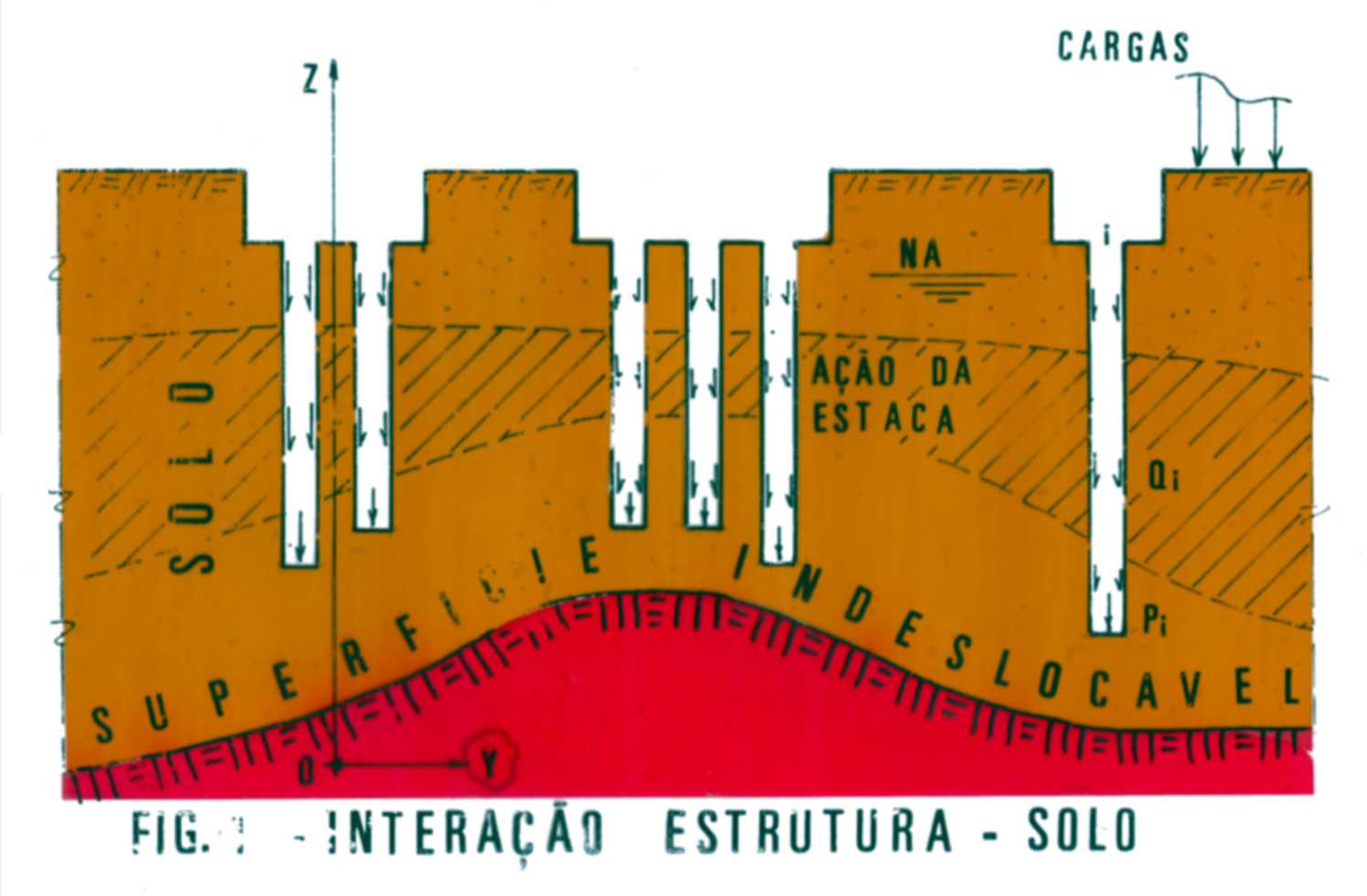 SR COMANDA ISE
04
Mecanismo transferência carga 
estaca isolada solo estratificado
DIAGRAMA TC GEOTÉCNICO FUNDAMENTAL
EQUILIBRIO ESTACA ISOLADA: SOLICITAÇÃO NORMAL
CARGAS
RESISTÊNCIA
CARGAS
P
REAÇÃO INTERNA
EQUILIBRIO ESTÁTICO
SOLICITAÇÃO
estaca
isolada
Q(z)
Pp
00
05
z
z
y
y
MODELO VESIC TRANSFERÊNCIA CARGA ESTACA ISOLADA
Modelo VÉSIC
Atrito
local
Recalque
Atrito
 acumulado
Força normal
z
z
d
Q (z)
P
P
Pl (z)
ds
dp
Q1
Q2
Dz
N(z)
(L- dp)
Qz
Pl(z)
Qn
ds
Pl
Pl
Pp
Pp
CARGA CRESCENTE: ESTADO LIMITE SERVIÇO P → ESTADO LIMITE ÚLTIMO PR
(C- ds)
EFEITO DE GRUPO
z
y
y
y
Equilíbrio
EEF
Pl
Pl
06
MOBILIZAÇÃO REAL REAÇÃO SOLO ESTACA ISOLADA
RESISTÊNCIA ATRITO MOBILIZADA ANTES PONTA
(resistência na ponta ≈ 0 até a carga P=PL)
DIAGRAMA TC ESTÁTICO PROVA DE CARGA DINÂMICA  “DIET”
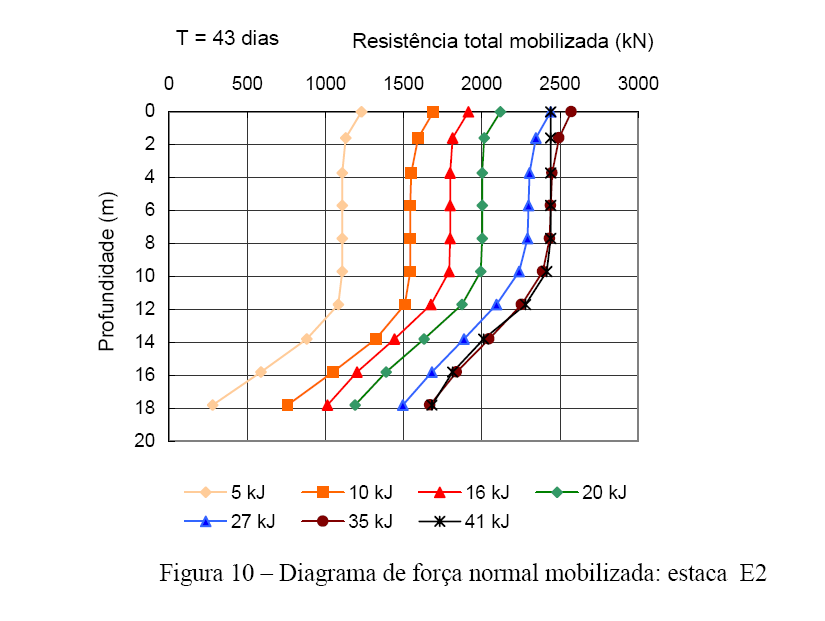 FORÇA
NORMAL RUPTURA
DGF
(Diagrama Geotécnico Fundamental)
DIAGRAMA NA RUPTURA
P = PL
P = PL
P = PL
tensão residual
PL
PP
PR
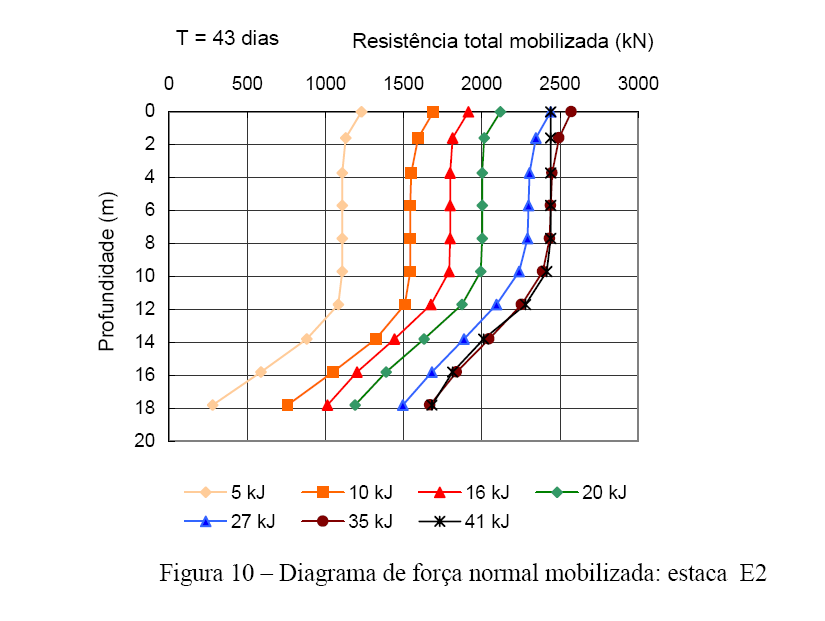 07
DIAGRAMA TRANSFERÊNCIA CARGA ESTACA ISOLADA
REAÇÃO ATRITO  LATERAL MOBILIZA-SE ANTES DA PONTA !!!!
(resistência na ponta ≈ 0 até a carga P=PL)
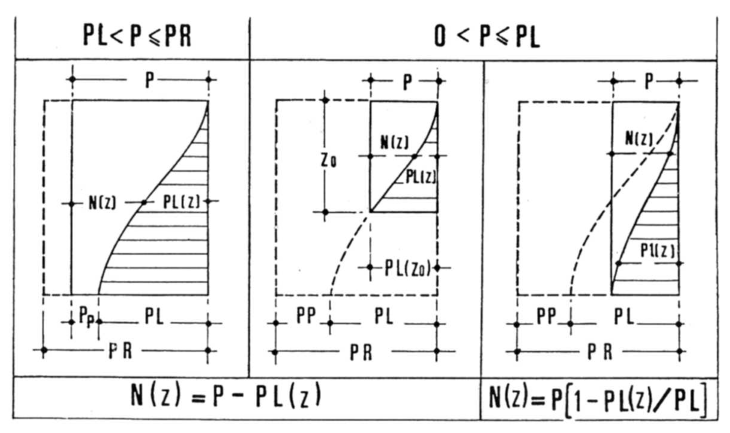 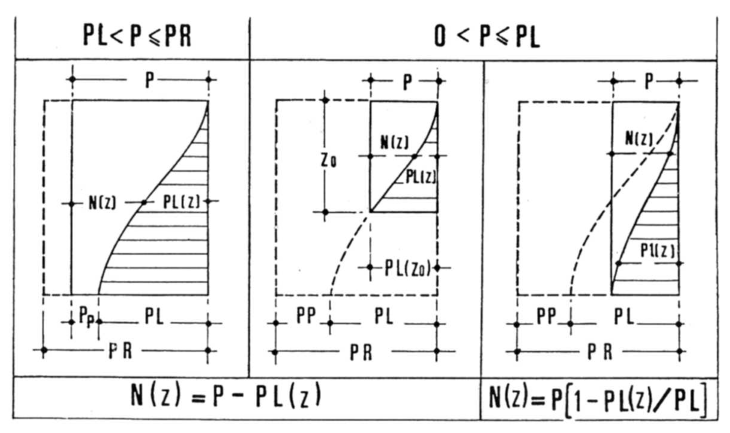 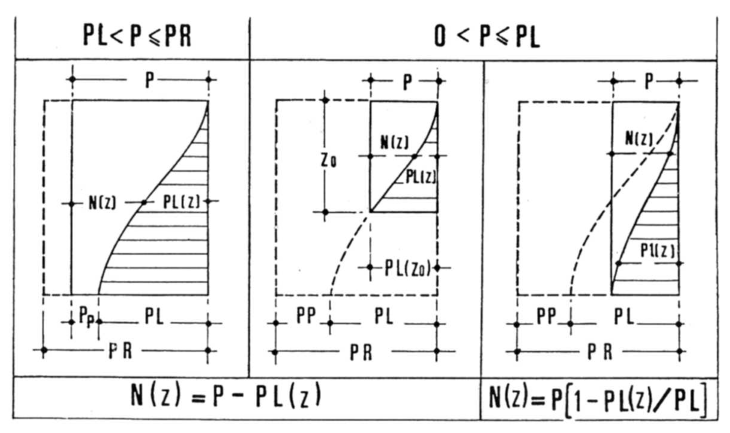 08
DIAGRAMAS FORÇA NORMAL DRIVABILITY OF PILES (Aoki, 1989)
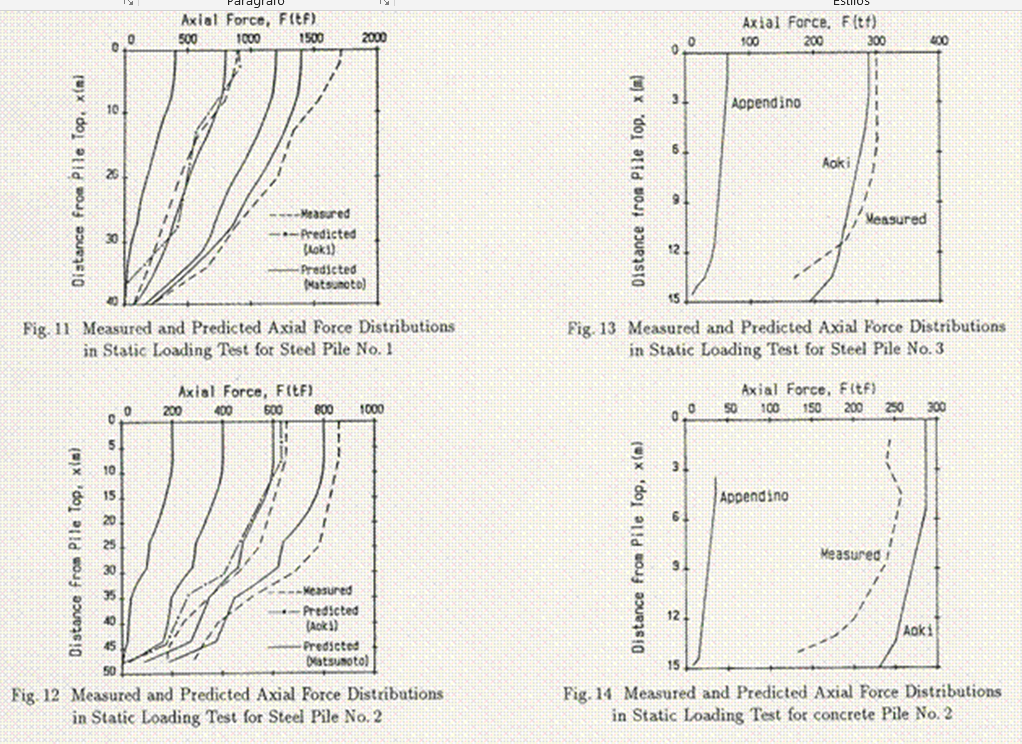 Efeito de grupo elementos fundação
TC MÉTODO AOKI-LOPES (1975)
INTEGRAL GREEN SUPERFÍCIES CARREGADAS
MEIO ELÁSTICO SEMI INFINITO ISOTRÓPICO E HOMOGÊNEO
SOLUÇÃO FUNDAMENTAL MINDLIN (1936) RECALQUE
A’
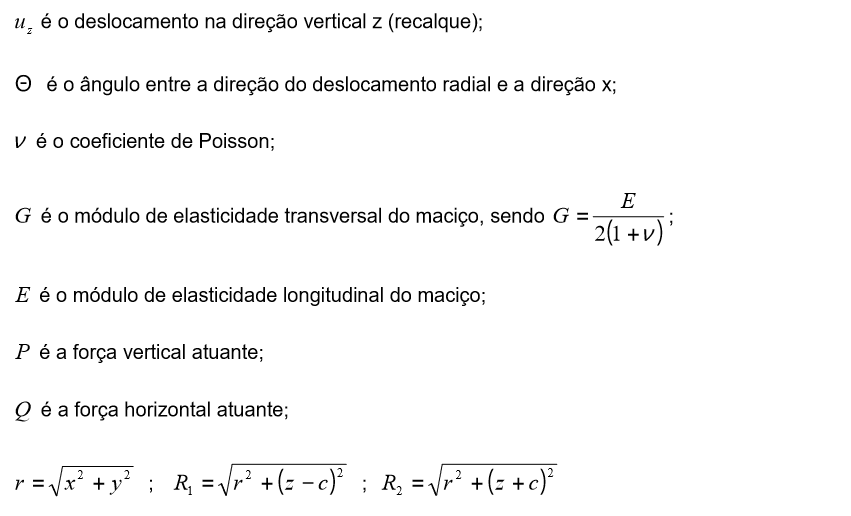 c
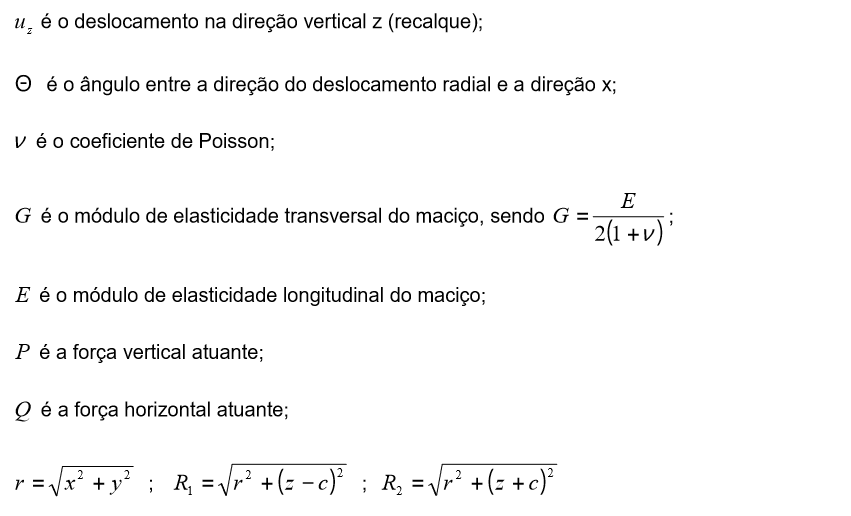 x
o
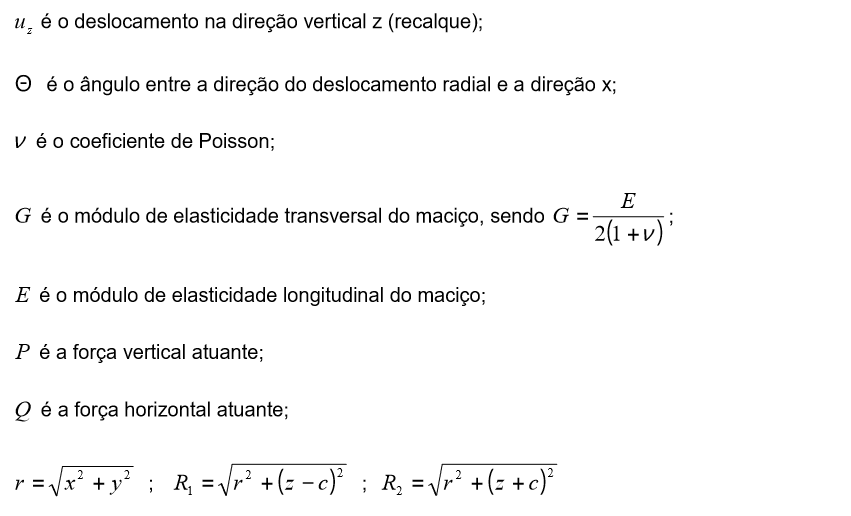 A(x,y,z) é o ponto fonte (MEC)
c
P
B(x,y,z) é o ponto campo (MEC)
R2
y
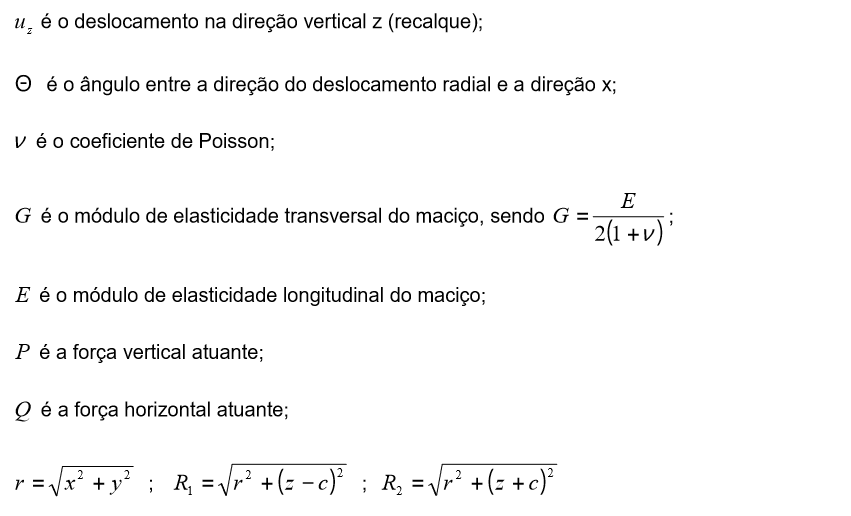 A
E                                           n
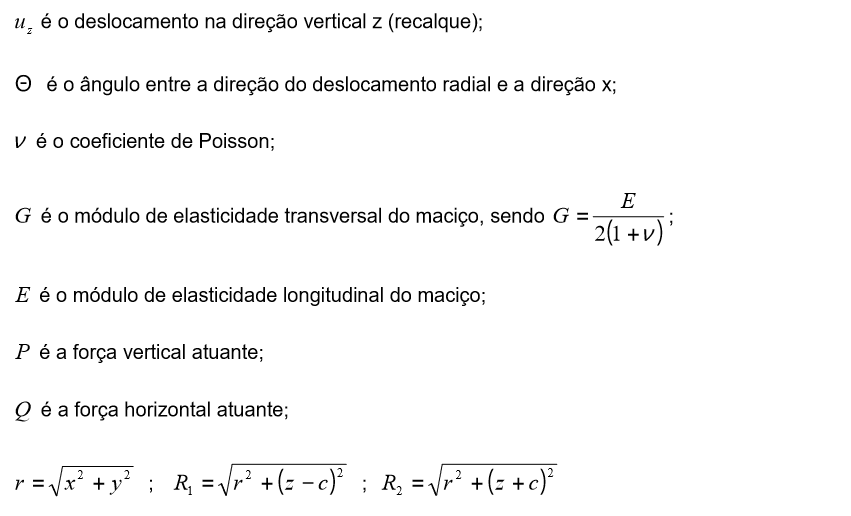 B
R1
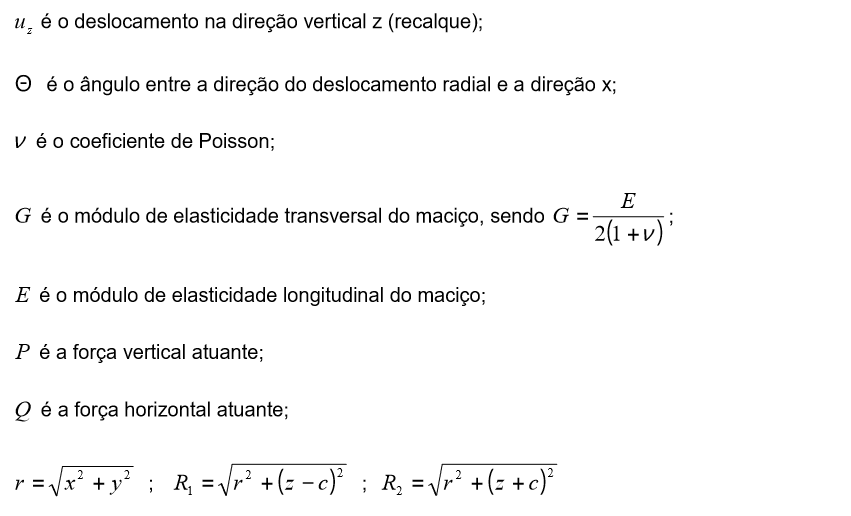 z
r
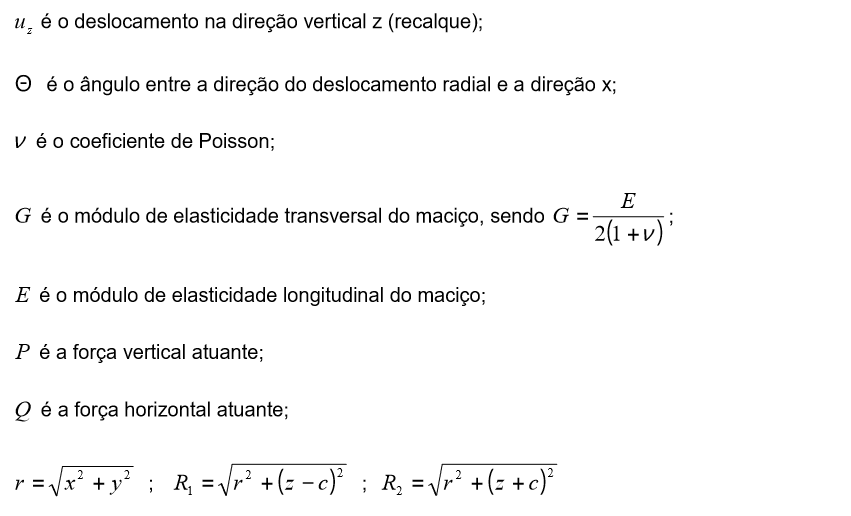 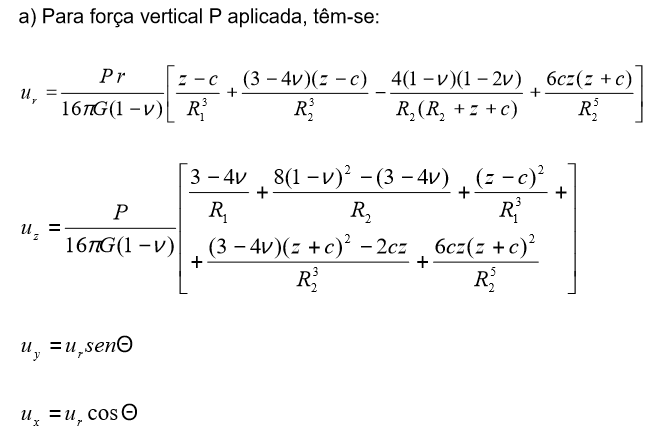 w =
09
INTEGRAÇÃO NUMÉRICA MINDLIN (AOKI- LOPES, 1975)
(SUPERFÍCIE CARREGADA CIRCULAR, RETANGULAR, CILINDRO E PRISMA)
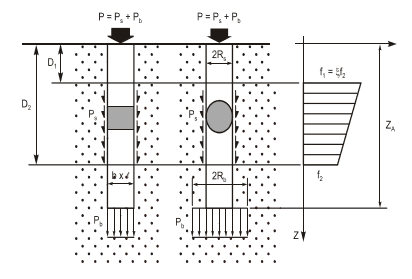 10
CARGA UNIFORME SUPERFÍCIE CIRCULAR (MEC)
X
O
Y
Pi,j= carga discretizada ponto Ai,j
C = ZA
ZB
y
C
Ai,j
ri,j
z
B
2.Rb
Pp = carga ponta
Z
n1 = discretização perímetro  contador i
n2 = discretização raio  contador j
11
SUPERFÍCIE CIRCULAR: CARGA PONTA
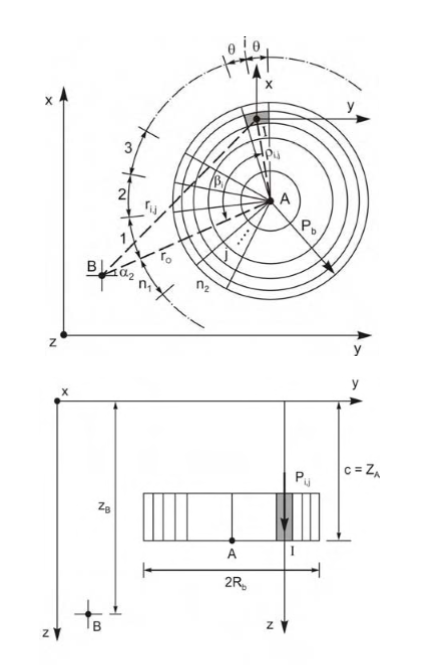 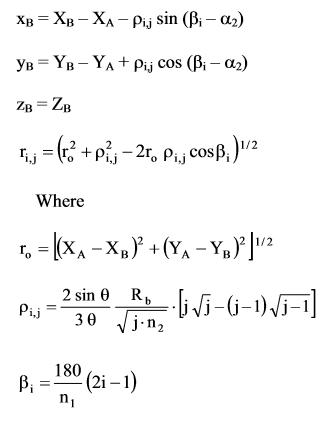 Pi,j
A
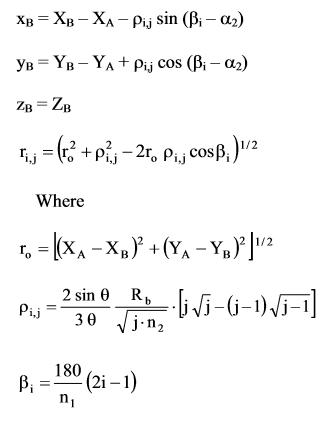 ri,j
bi
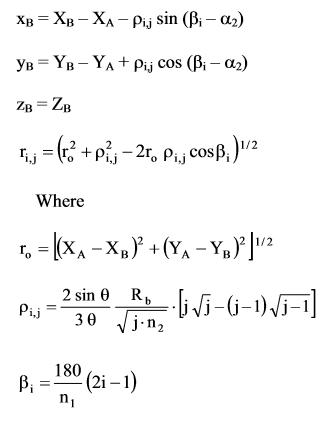 C
ri,j
ri,j
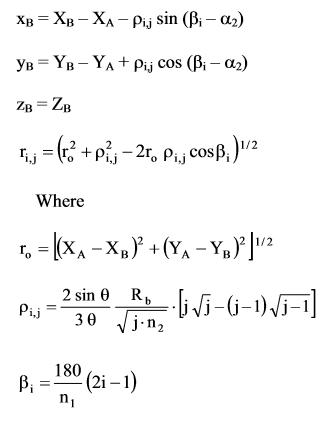 B
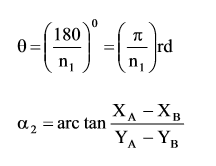 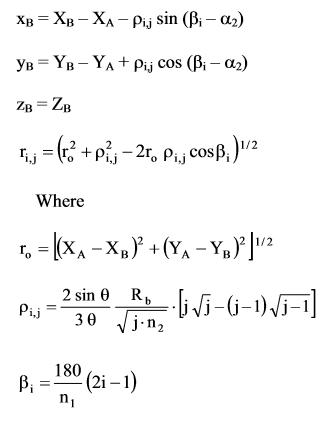 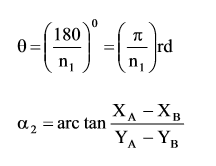 12
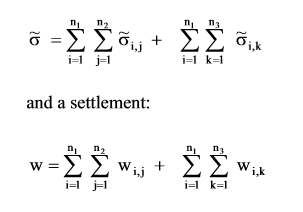 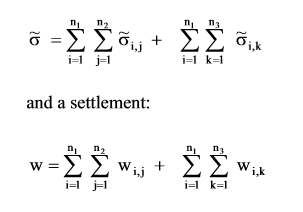 SUPERFÍCIE CILINDRICA: ATRITO LATERAL
Pi,k
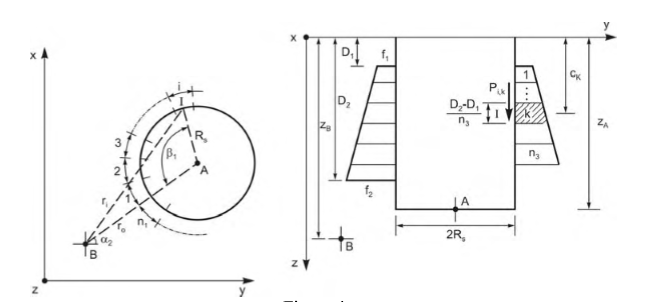 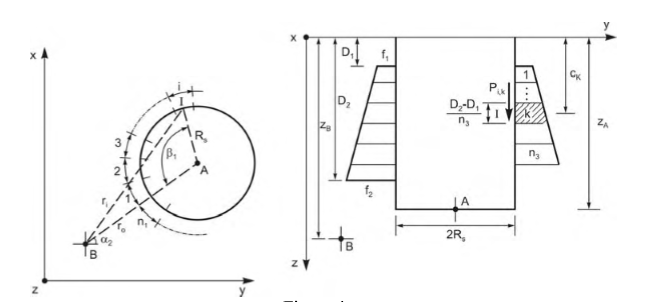 A
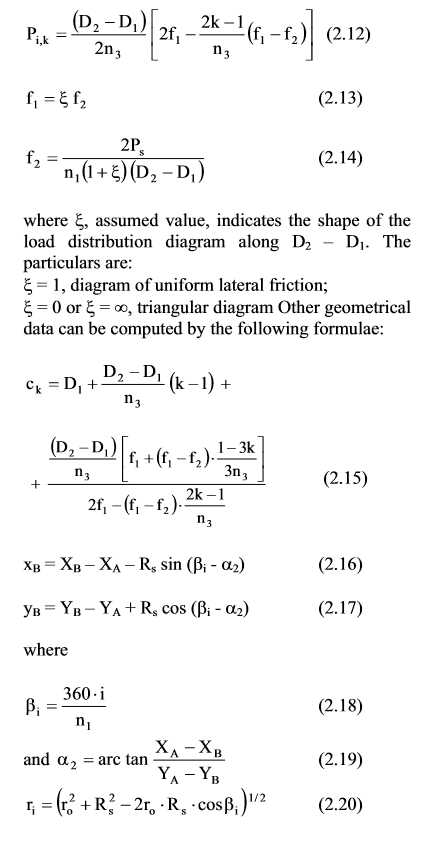 Pi,k
bi
C
ri
ck
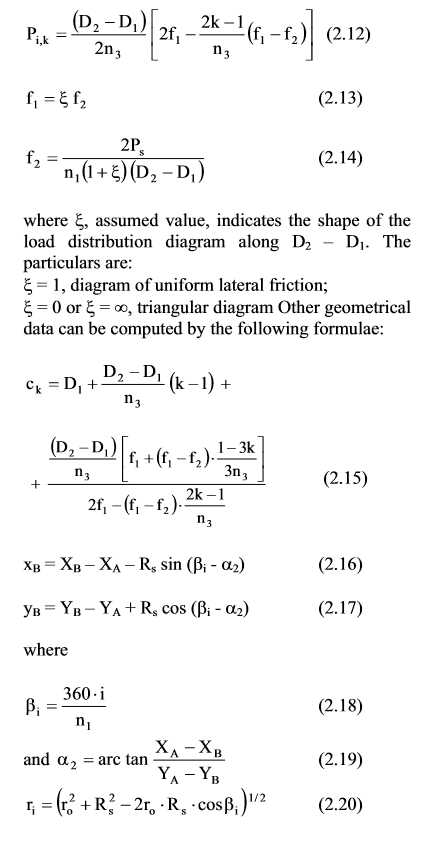 B
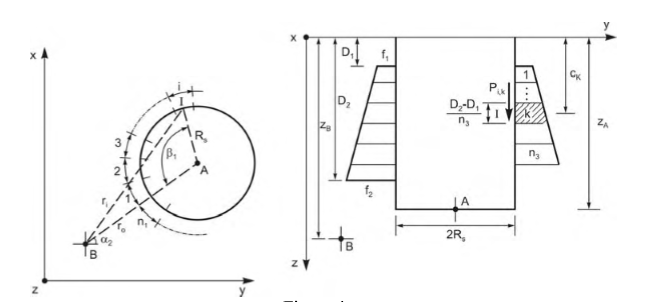 ck
Pi,k
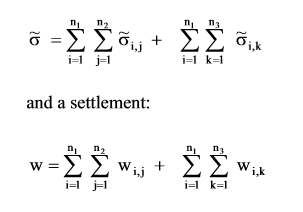 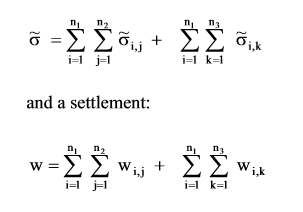 ri
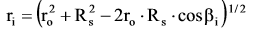 C
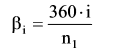 bi
B
13
SUPERFÍCIE RETANGULAR E PRISMÁTICA (MEC)
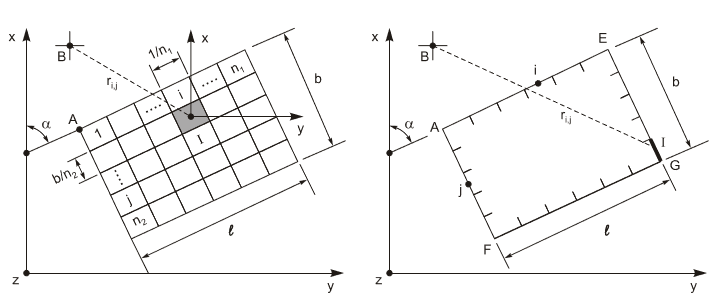 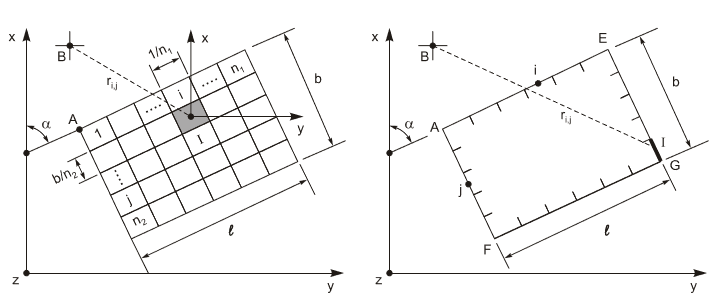 ri,j
B
B
ri,k
A
A
CARGA UNIFORME
 SUPERFÍCIE RETANGULAR
ATRITO TRAPEZOIDAL
 SUPERFÍCIE PRISMÁTICA
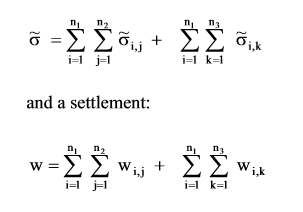 14
GRUPO ELEMENTOS DE FUNDAÇÃO CIRCULAR
RETANGULAR, CILÍNDRICO E PRISMÁTICO
TENSOR TENSÕES EM QUALQUER PONTO
MECANISMO TRANSFERÊNCIA CARGA REAL CONSIDERA CARACTERÍSTICAS
 ESPECÍFICAS DAS CAMADAS ESTRATIFICADAS SOLO, EM CADA VERTICAL
ONDE SE LOCALIZA CADA ELEMENTO ISOLADO DE FUNDAÇÃO DO GRUPO.
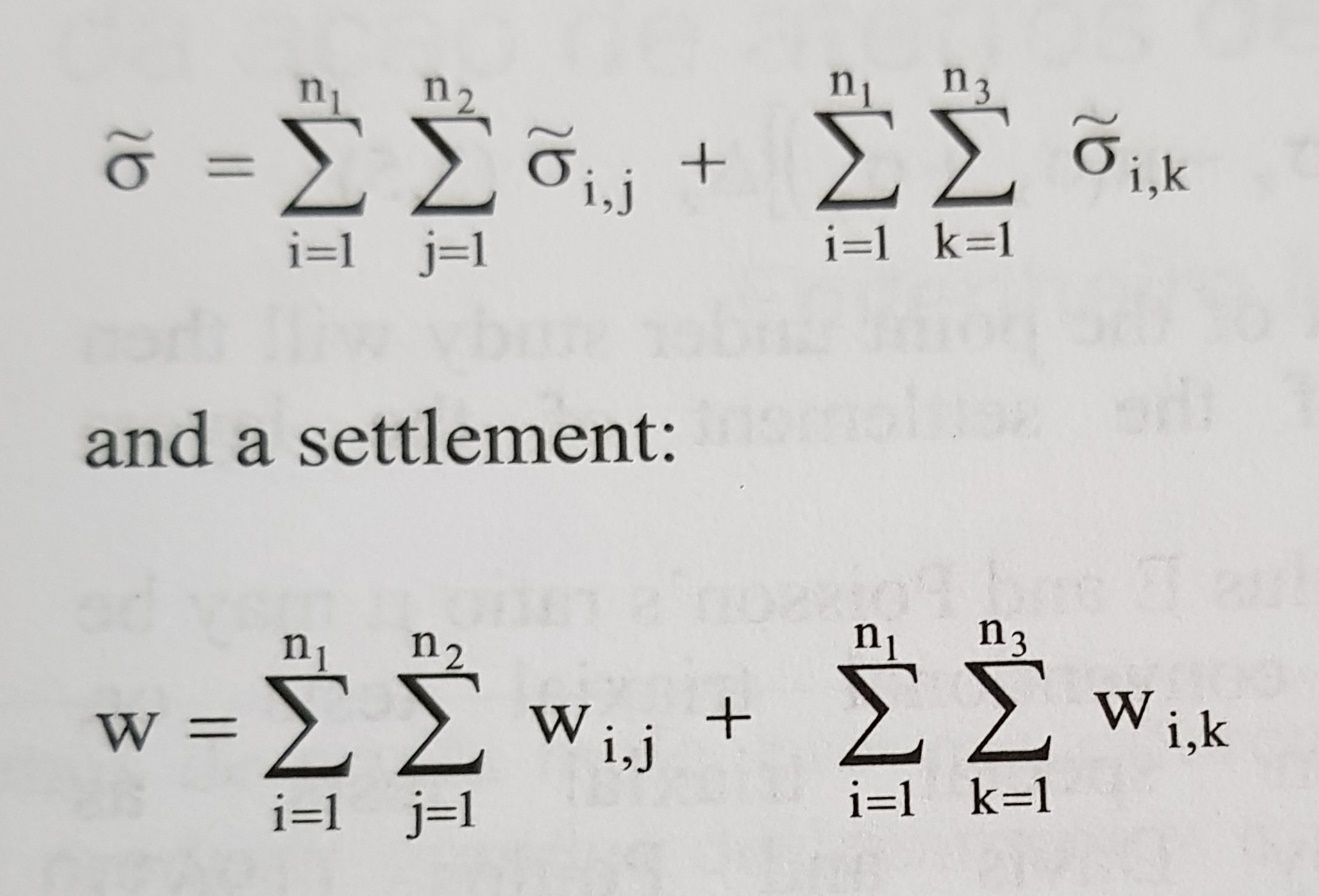 RECALQUE PONTO EM QUALQUER  PONTO
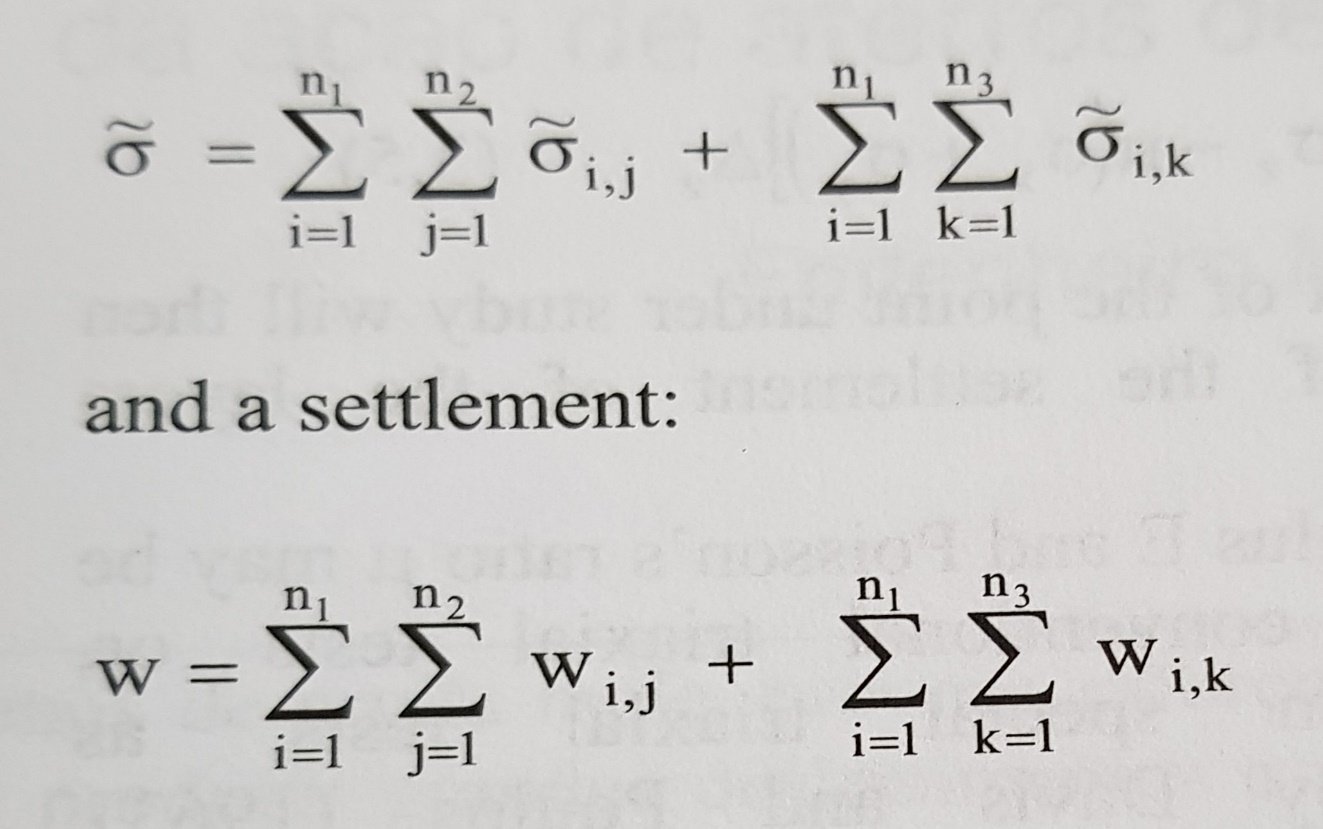 15
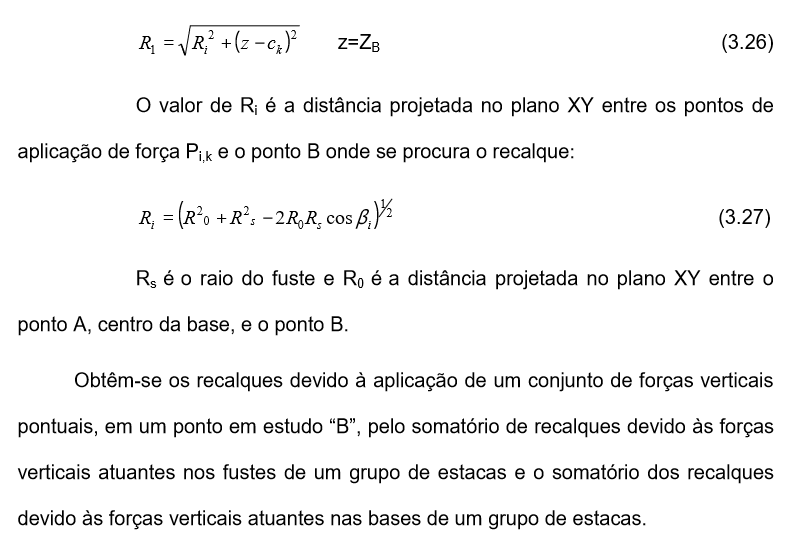 Efeito de grupo elementos fundação
CAMADAS ESTRATIFICADAS SOLO
MODELO STEINBRENNER (1934)
PRINCÍPIO DE SAINT VENANT (1853)
ESTRATIFICAÇÃO CAMADA ÚNICA: STEINBRENNER (1934)
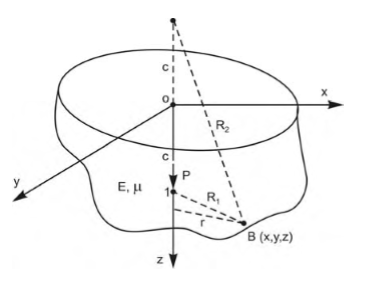 WC,∞ – WB,∞
WC,∞
B
C
P
H
A
WA,∞ – WB,∞
WA,∞
P
A
H = ∞
WB,∞
WB,∞
B
E, n
INDESLOCÁVEL
16
PRINCÍPIO DE SAINT VENANT (1853)
ESTRATIFICAÇÃO DUAS CAMADAS: STEINBRENNER (1934)
D
E
C
P
E2  n2
H2
A
H1
E1  n1
INDESLOCÁVEL
17a
16
ESTRATIFICAÇÃO DUAS CAMADAS: STEINBRENNER (1934)
PRINCÍPIO DE SAINT VENANT (1853)
D
D
E
E
(WC,2 – WD,2)
(WC,2 – WD,2)
WD,2
C
C
P
A
A
(WA,2 – WD,2)
(WA,2 – WD,2)
P
H2
WD,1
WD,1
E2  n2
H1
E1  n1
INDESLOCÁVEL
INDESLOCÁVEL
17b
INDESLOCÁVEL
[Speaker Notes: 42 MINUTOS]
Modelos interação estrutura-solo
CHAMECKI
EQUILIBRIO ESTRUTURA
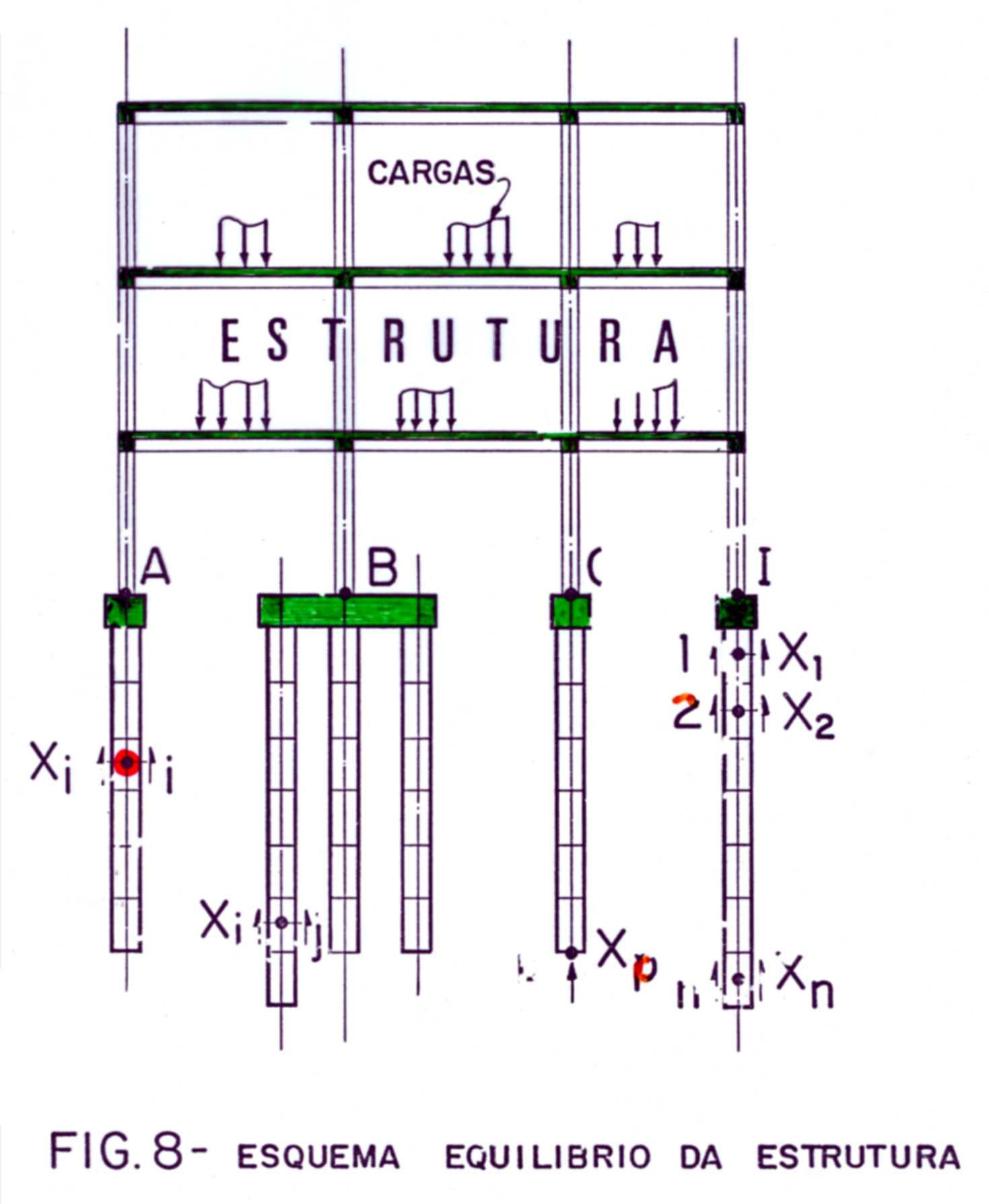 18
EQUILIBRIO MACIÇO SOLO
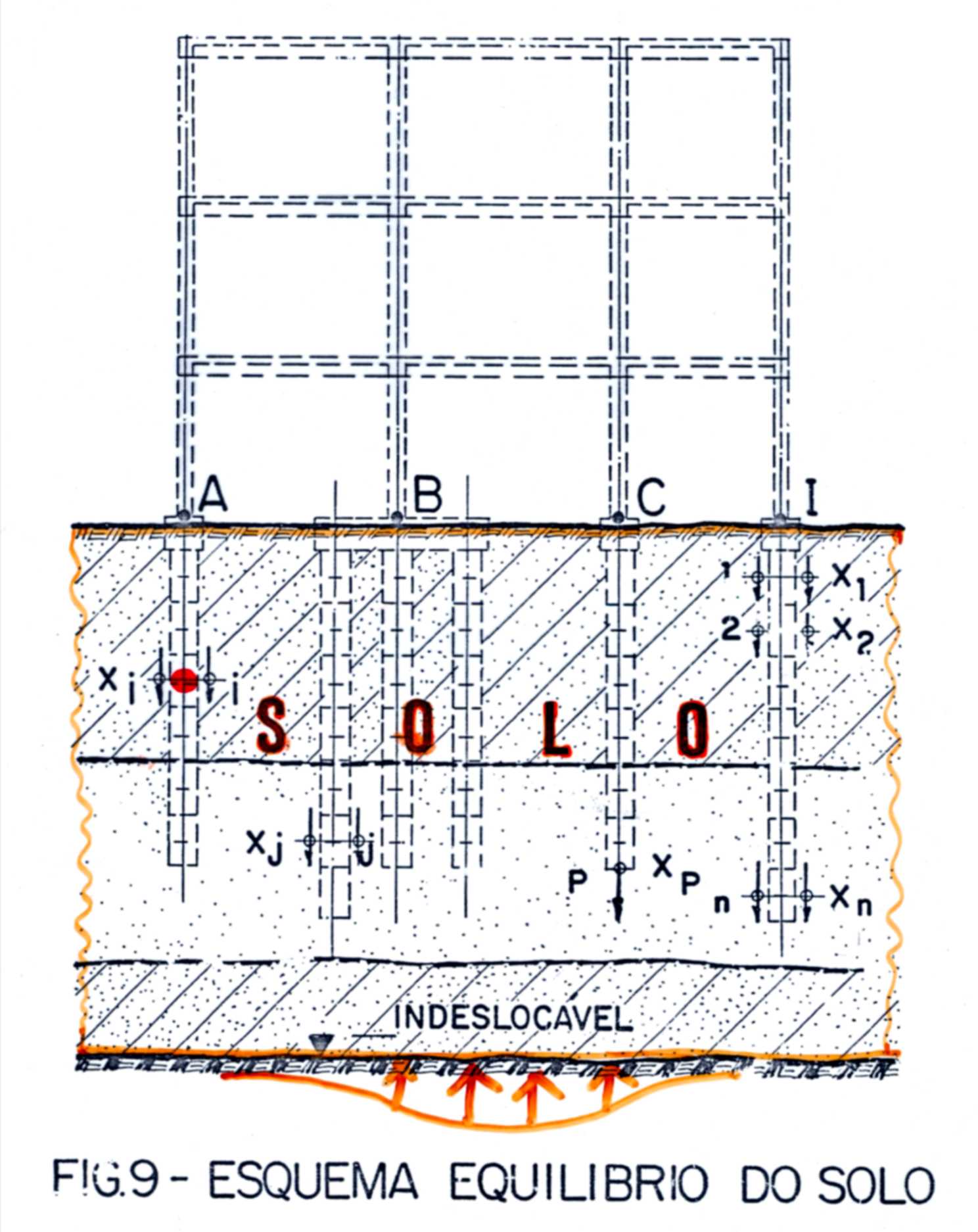 19
ROTINA INTERAÇÃO SOLO ESTRUTURA (CHAMECKI, 1956)
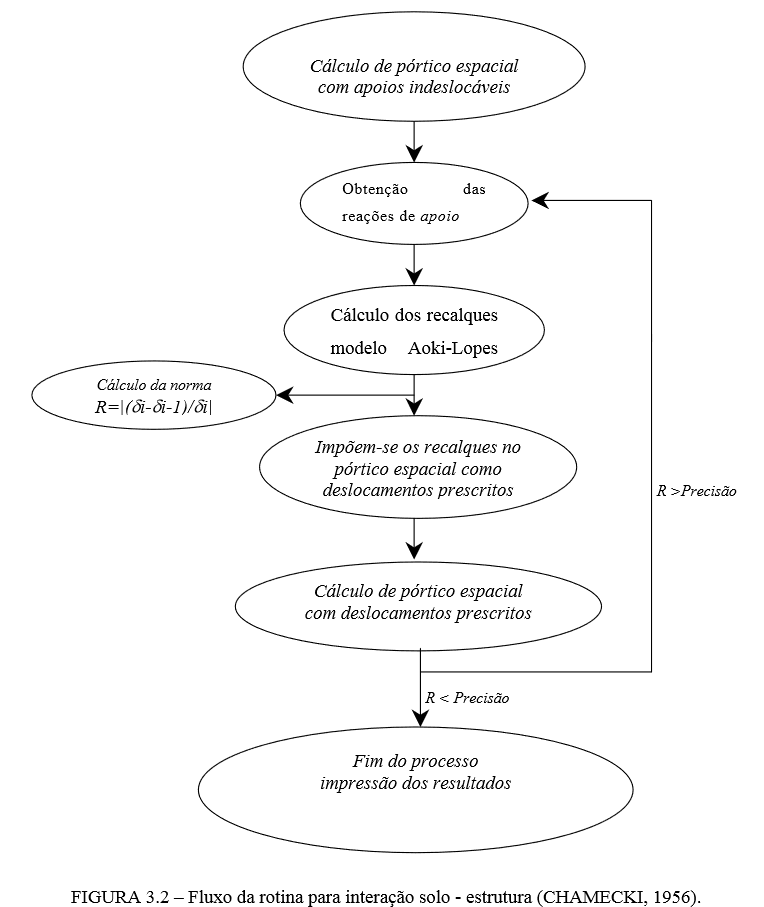 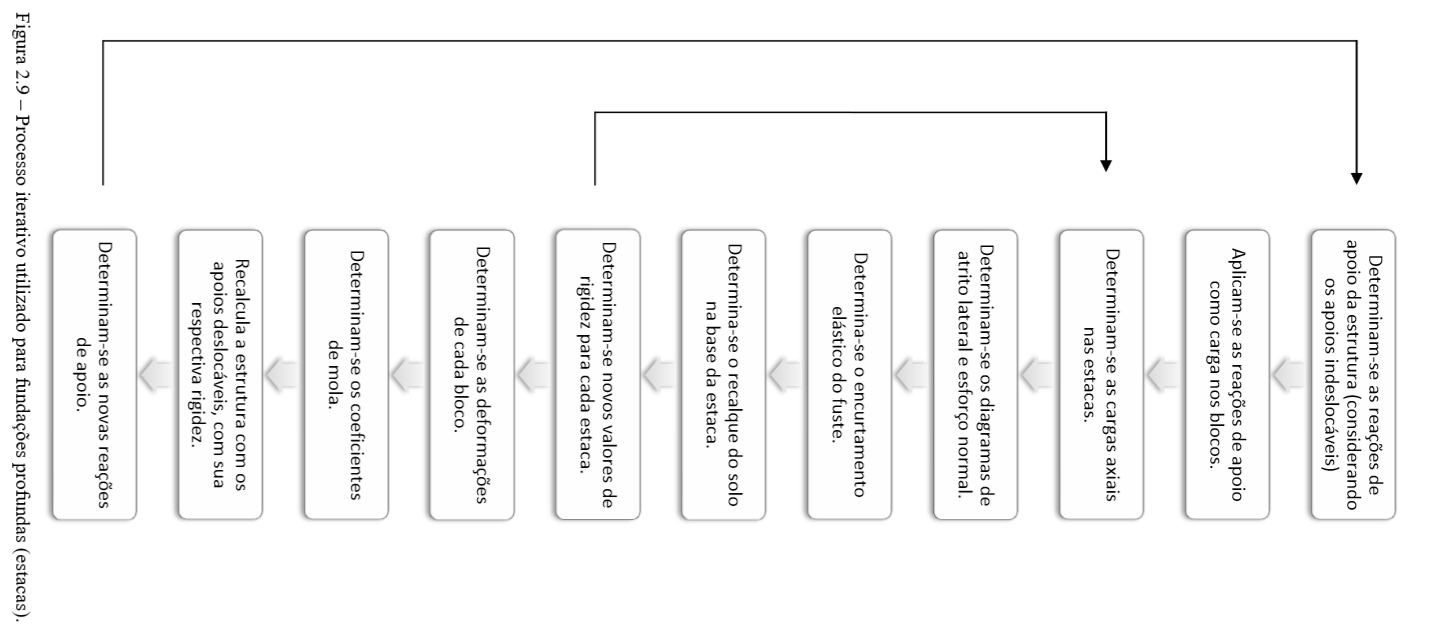 20
DISSERTAÇÕES E TESES 
TENSÃO/DEFORMAÇÃO AOKI-LOPES
DISSERTAÇÕES E TESES DIVERSAS
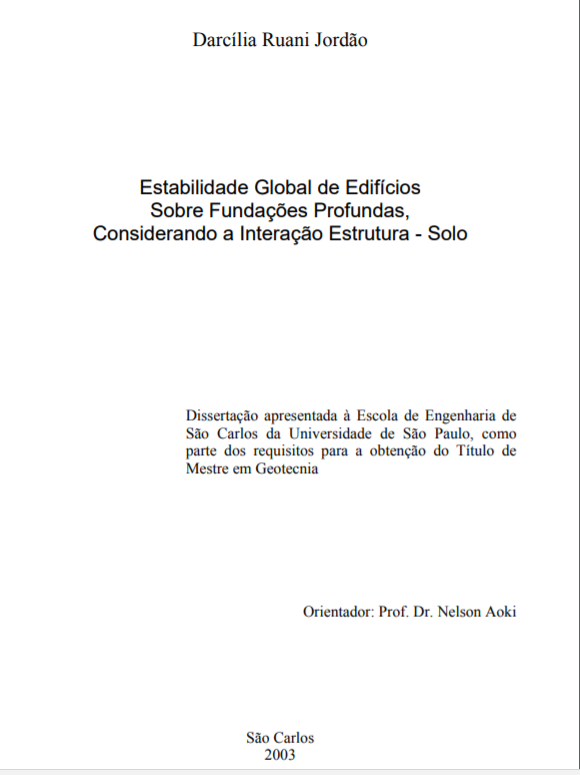 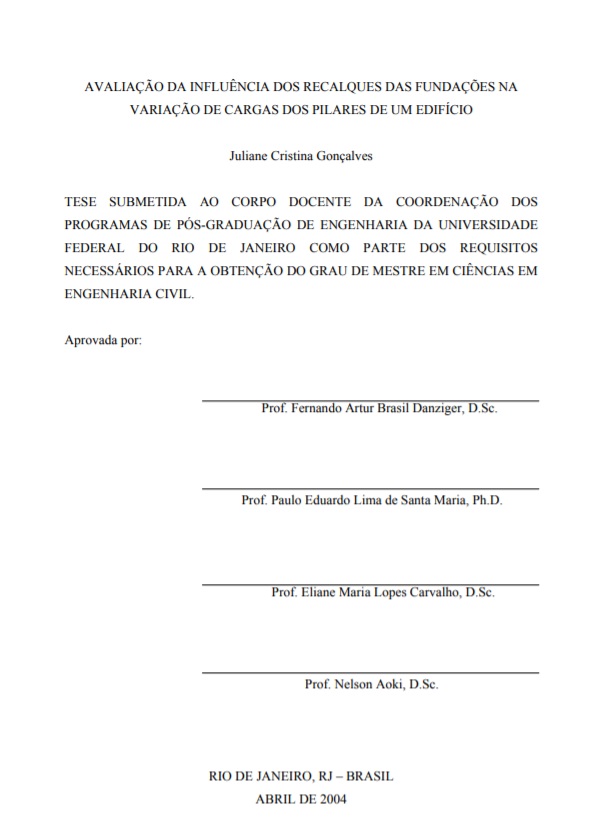 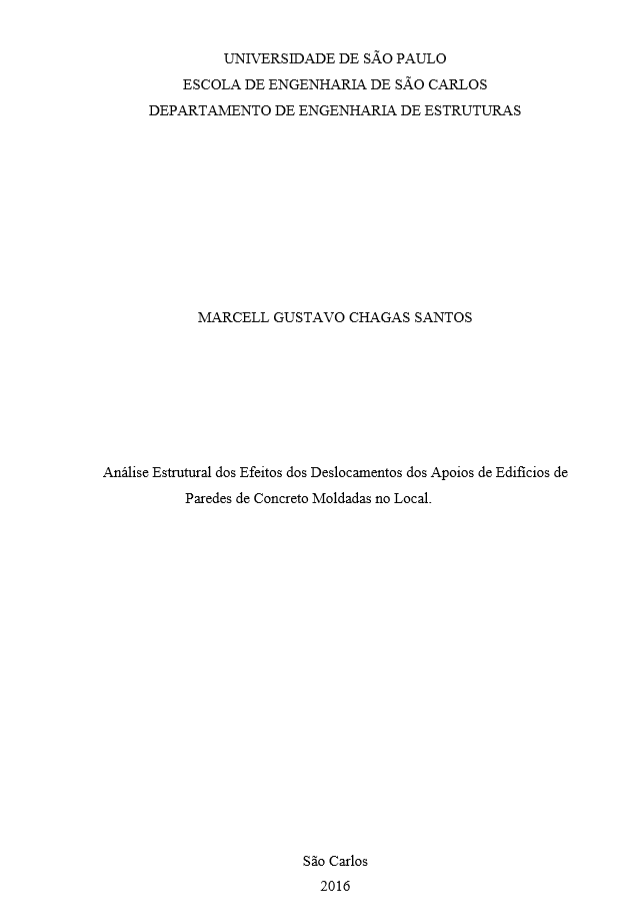 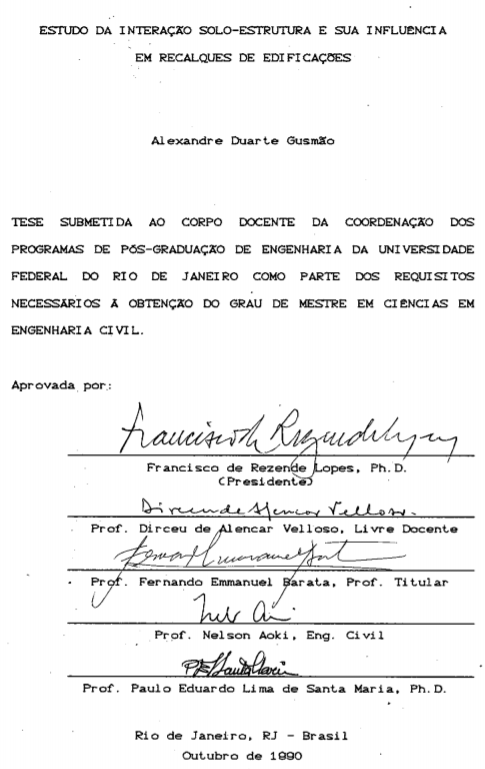 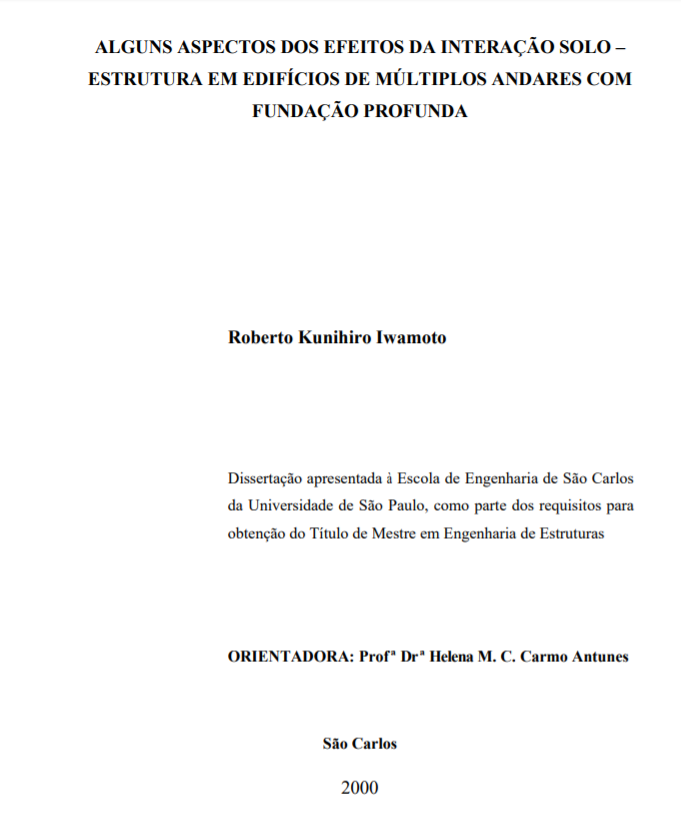 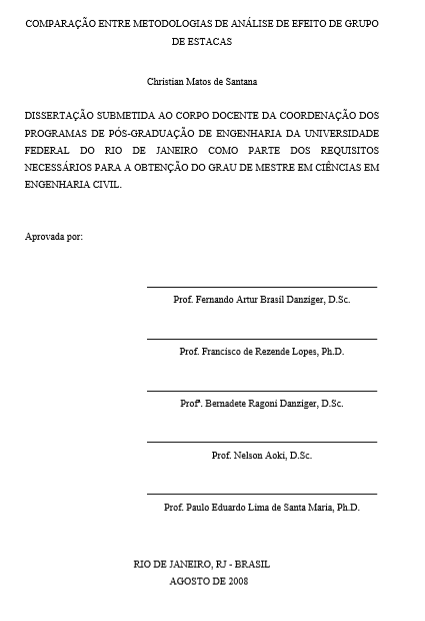 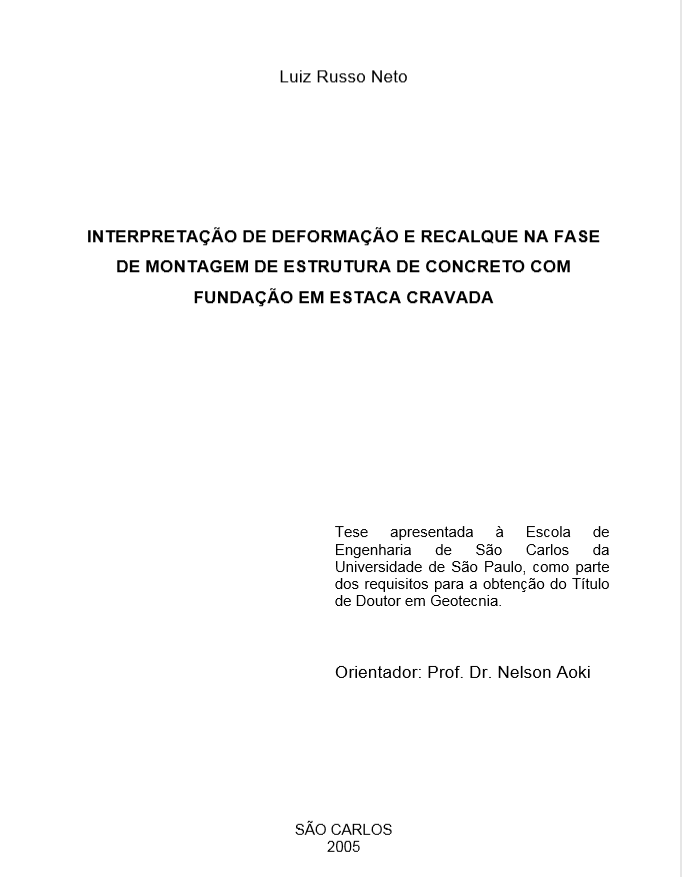 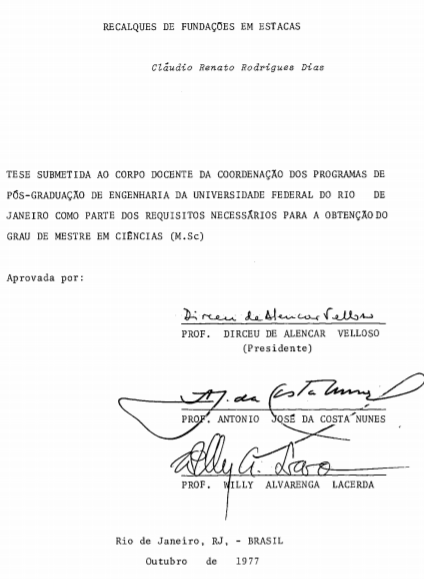 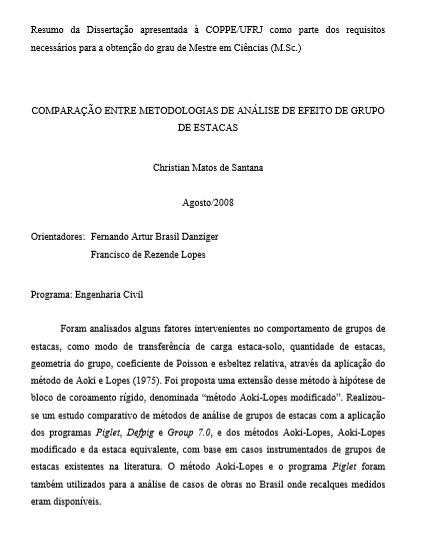 XX
Exemplo de cálculo
ESTACA ISOLADA
CURVA CARGA RECALQUE ESTACAS HELICE CONTINUA
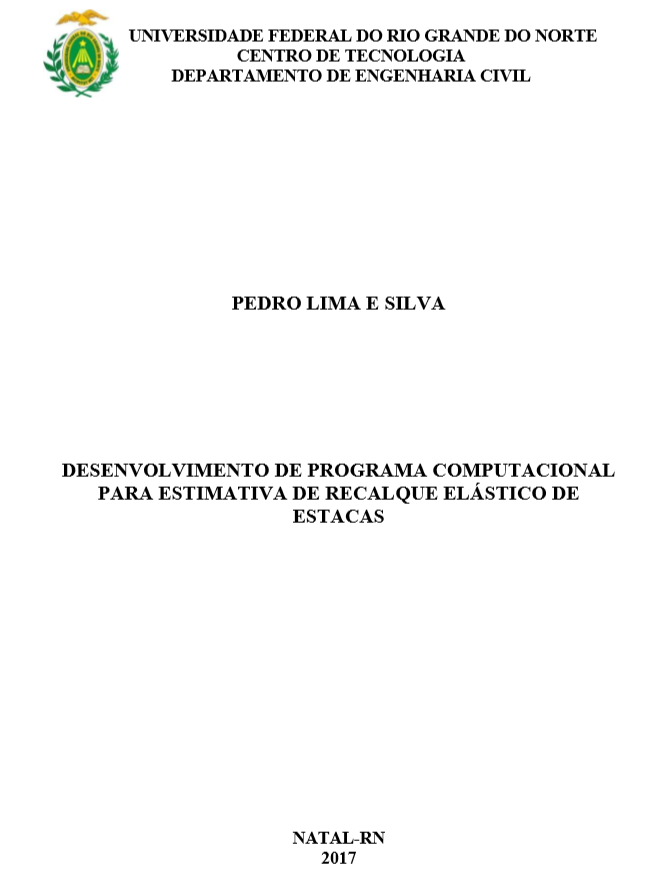 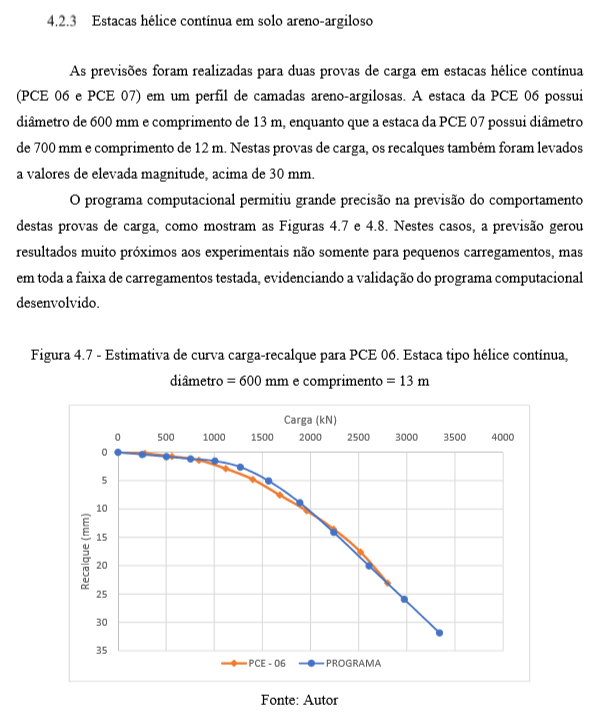 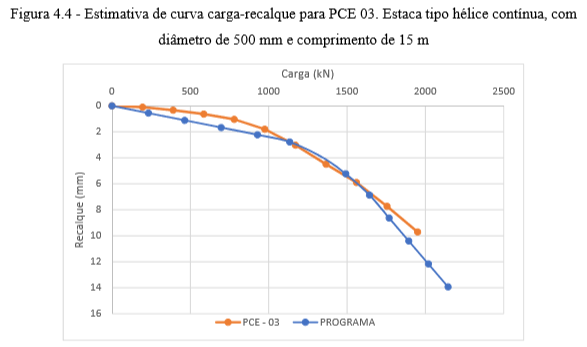 21
PCE ESTACA HÉLICE CONTÍNUA FORTALEZA
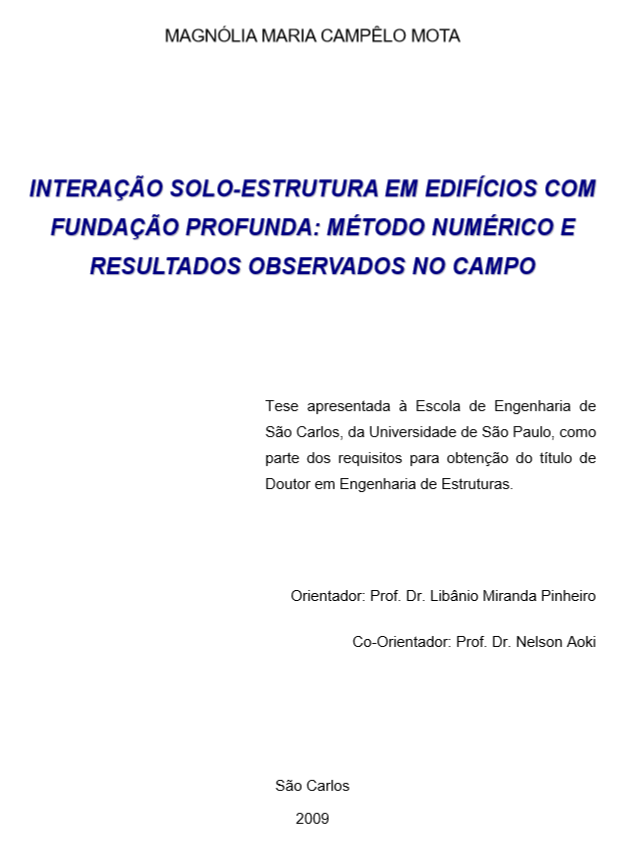 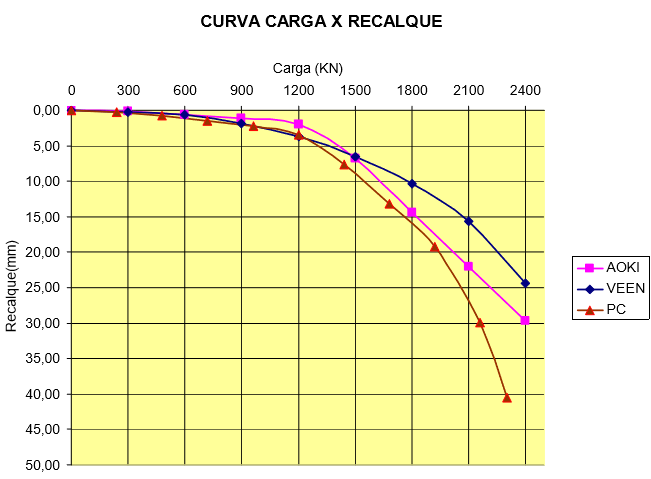 22
Exemplo de cálculo
ESTRUTURA RÍGIDA
DISTRIBUIÇÃO CARGAS ESTACAS CRAVADAS BLOCO RÍGIDO
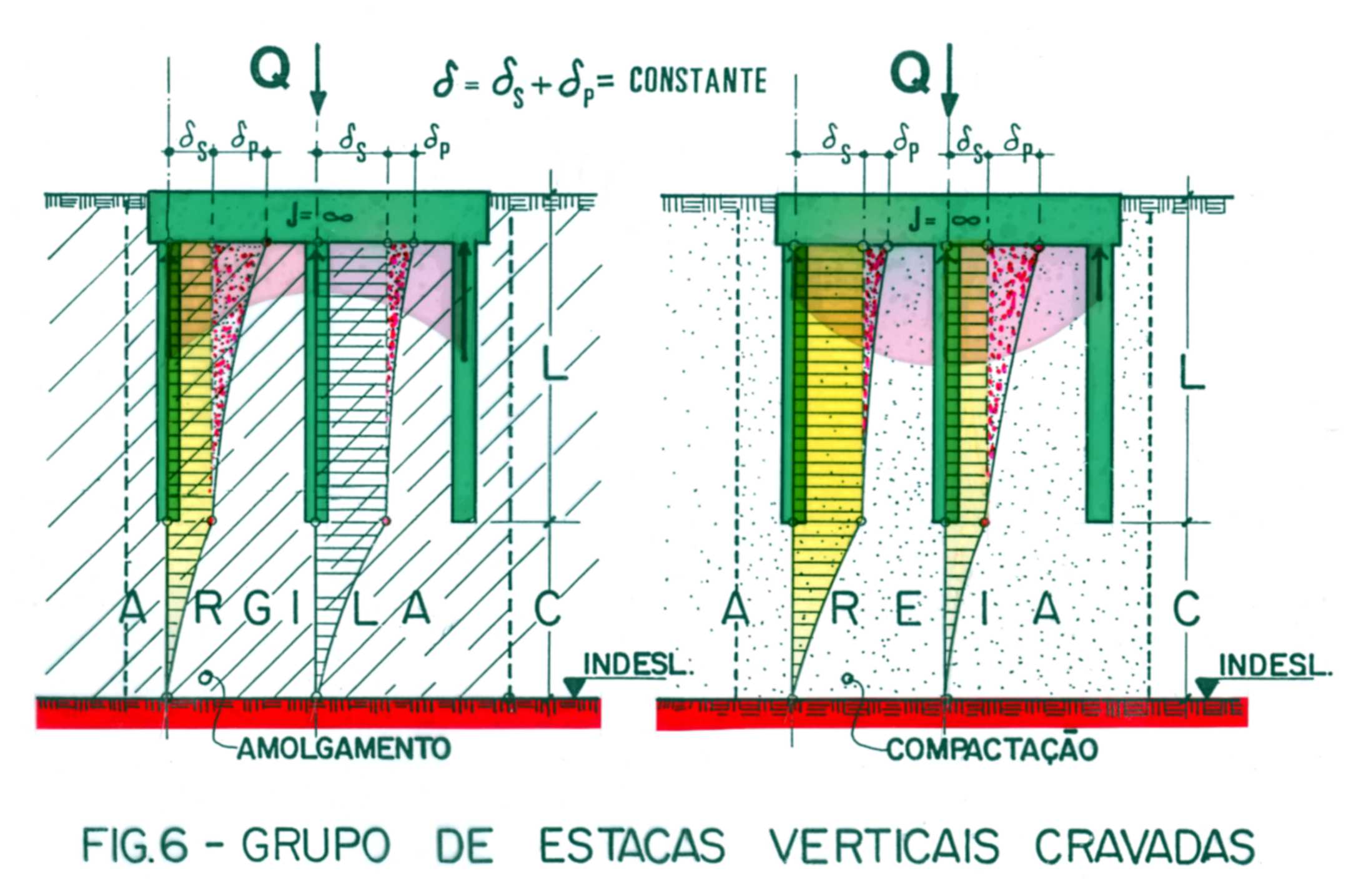 23
GRUPO ESTACAS BLOCO RÍGIDO (SCHIEL)
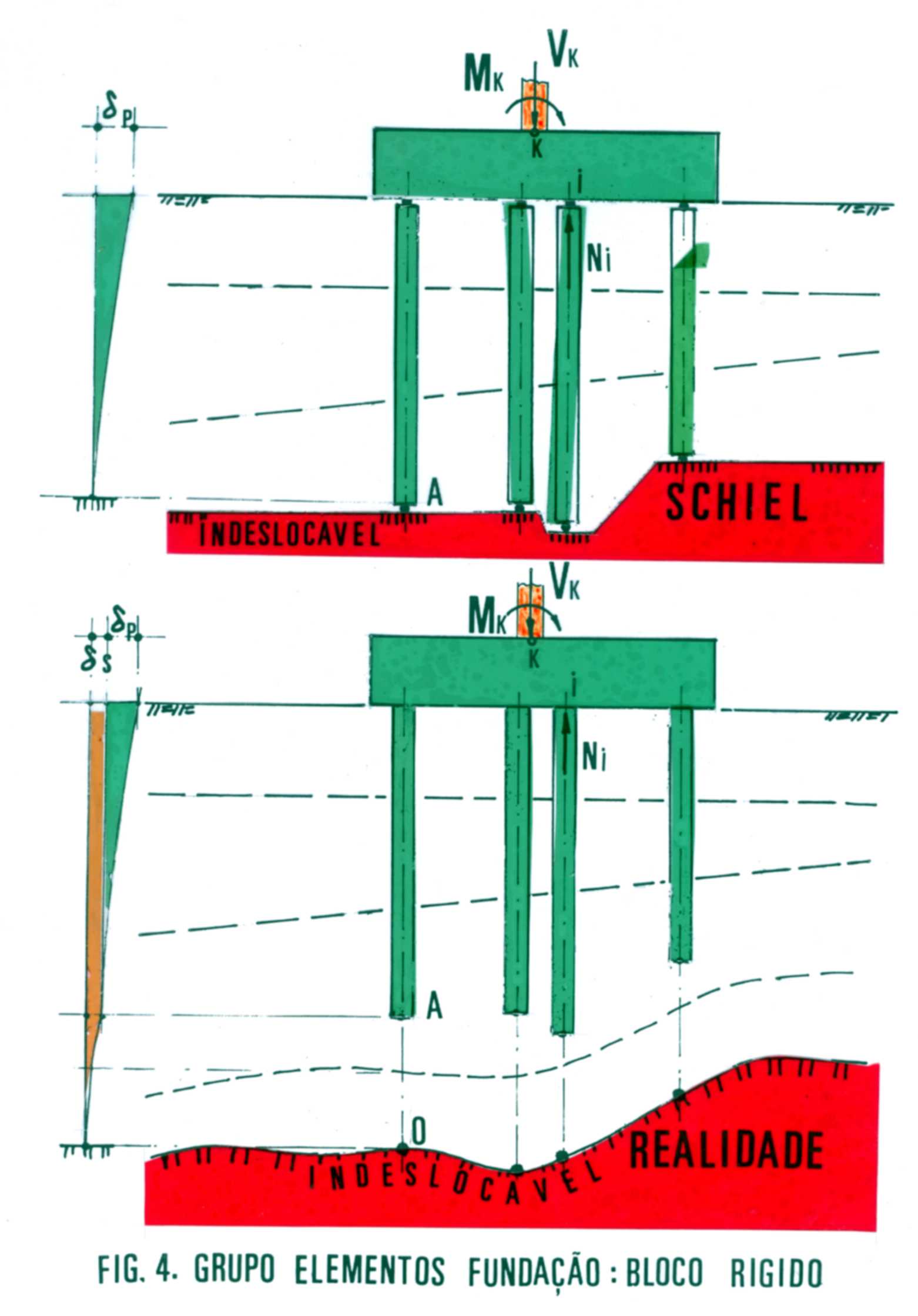 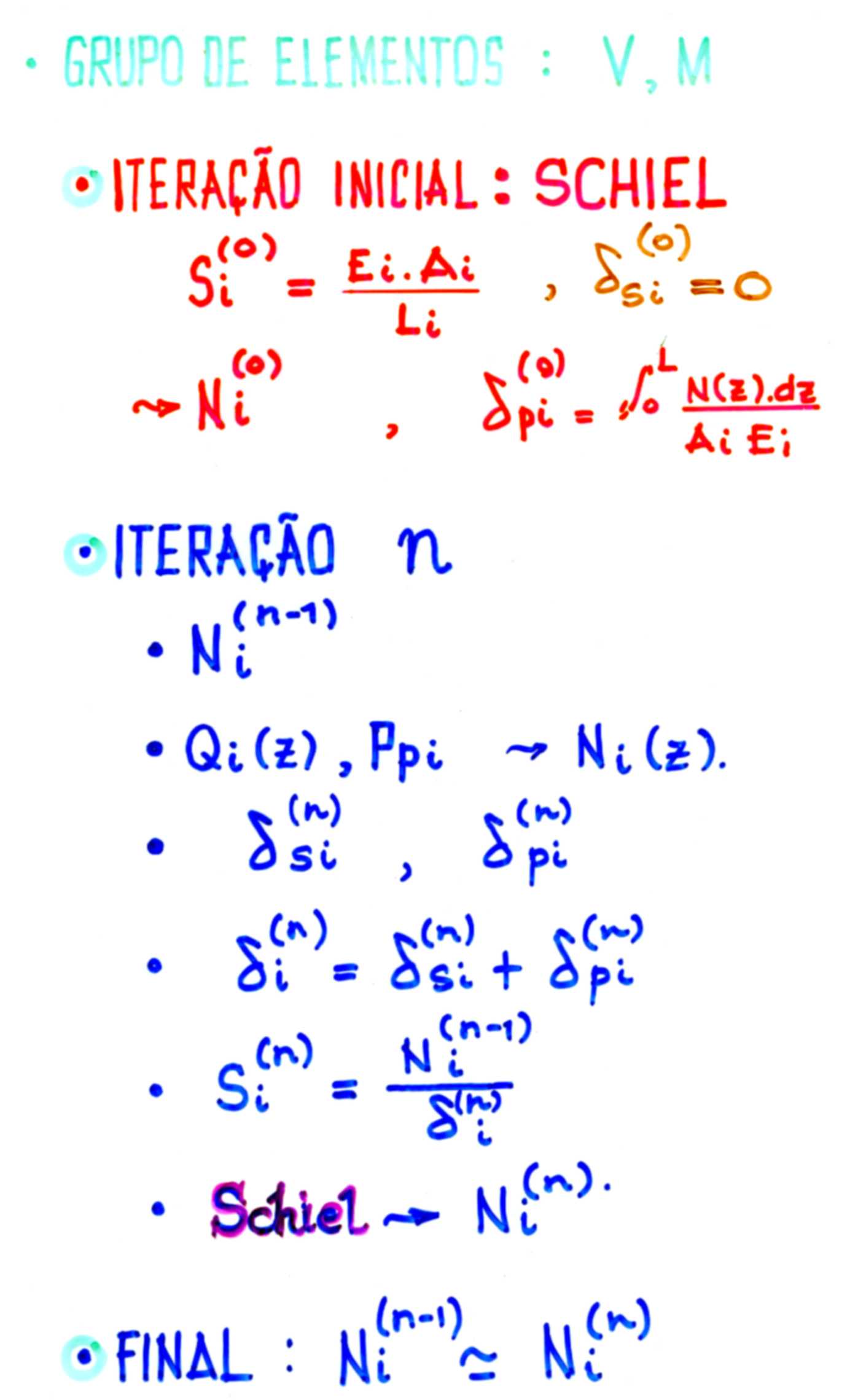 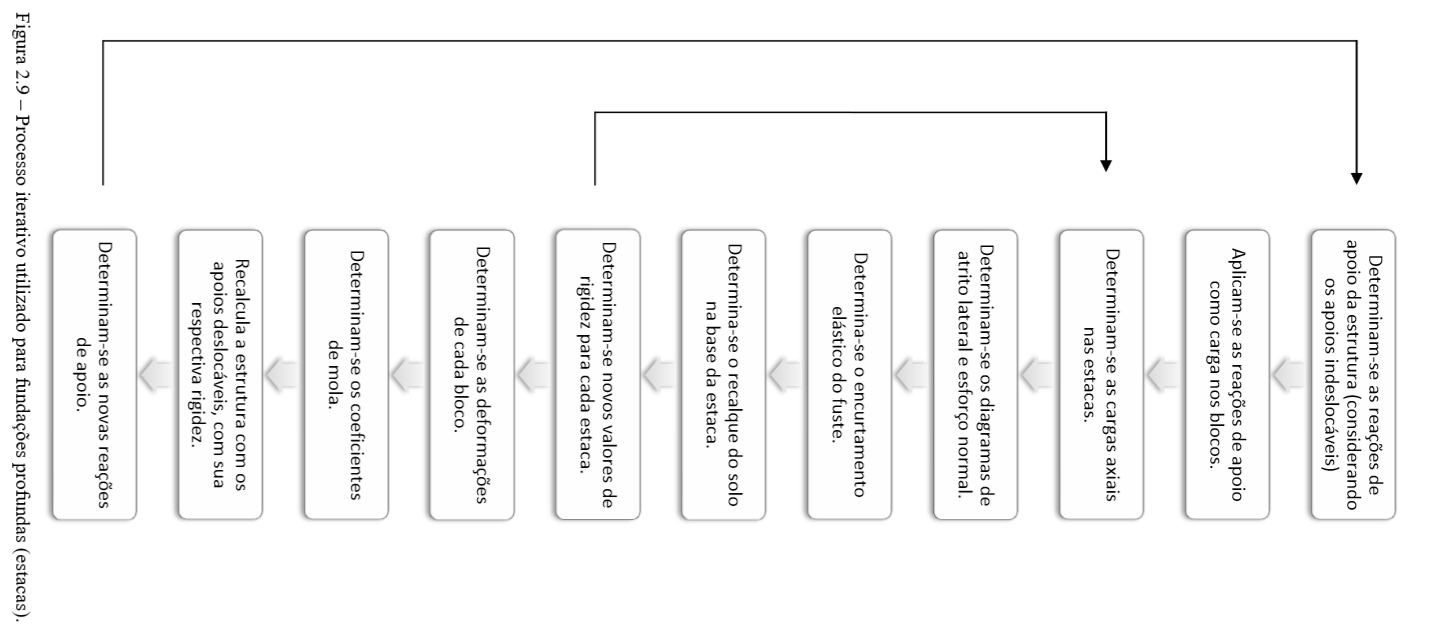 24
GRUPO ESTACAS BLOCO RÍGIDO (SCHIEL)
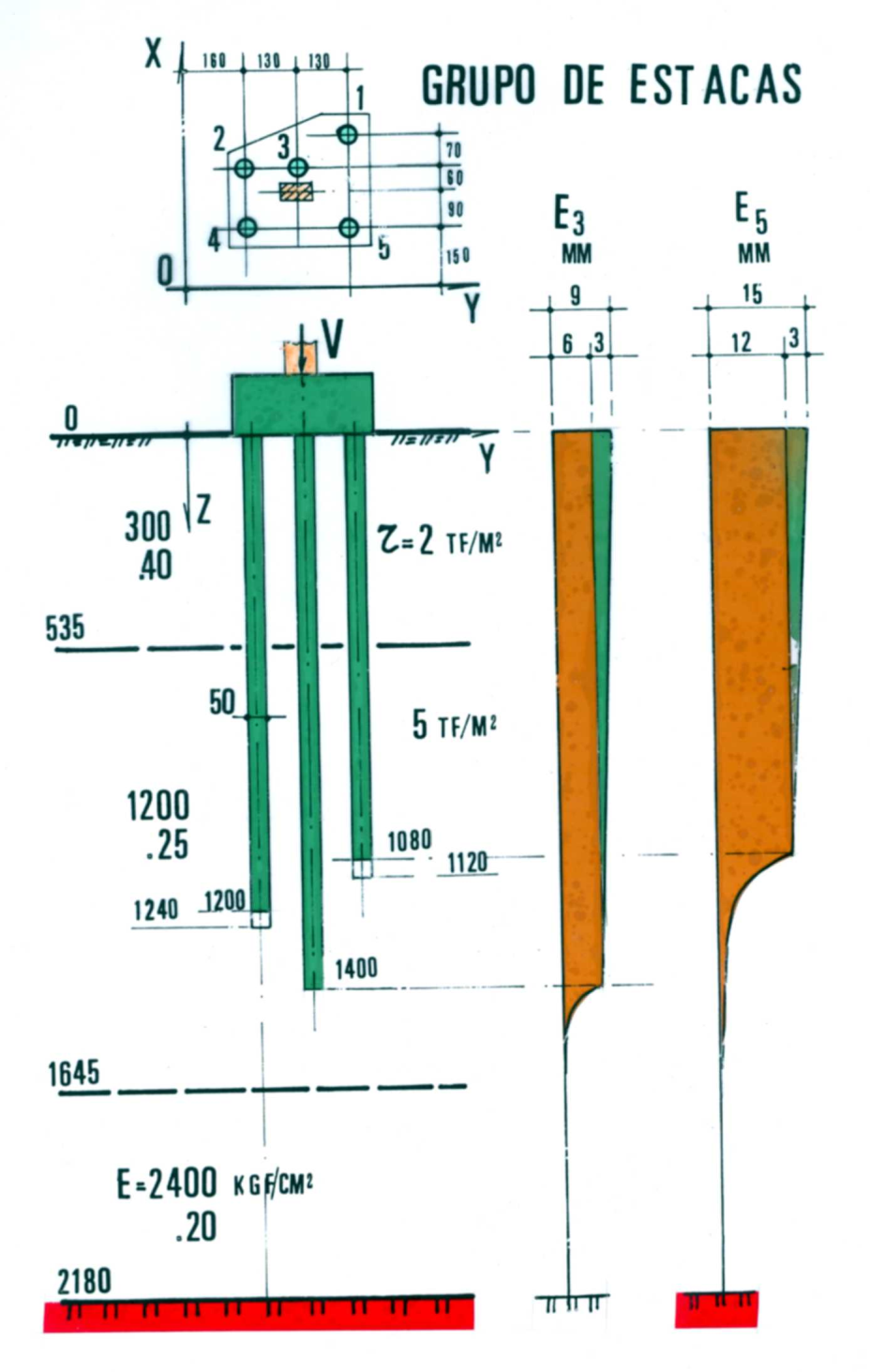 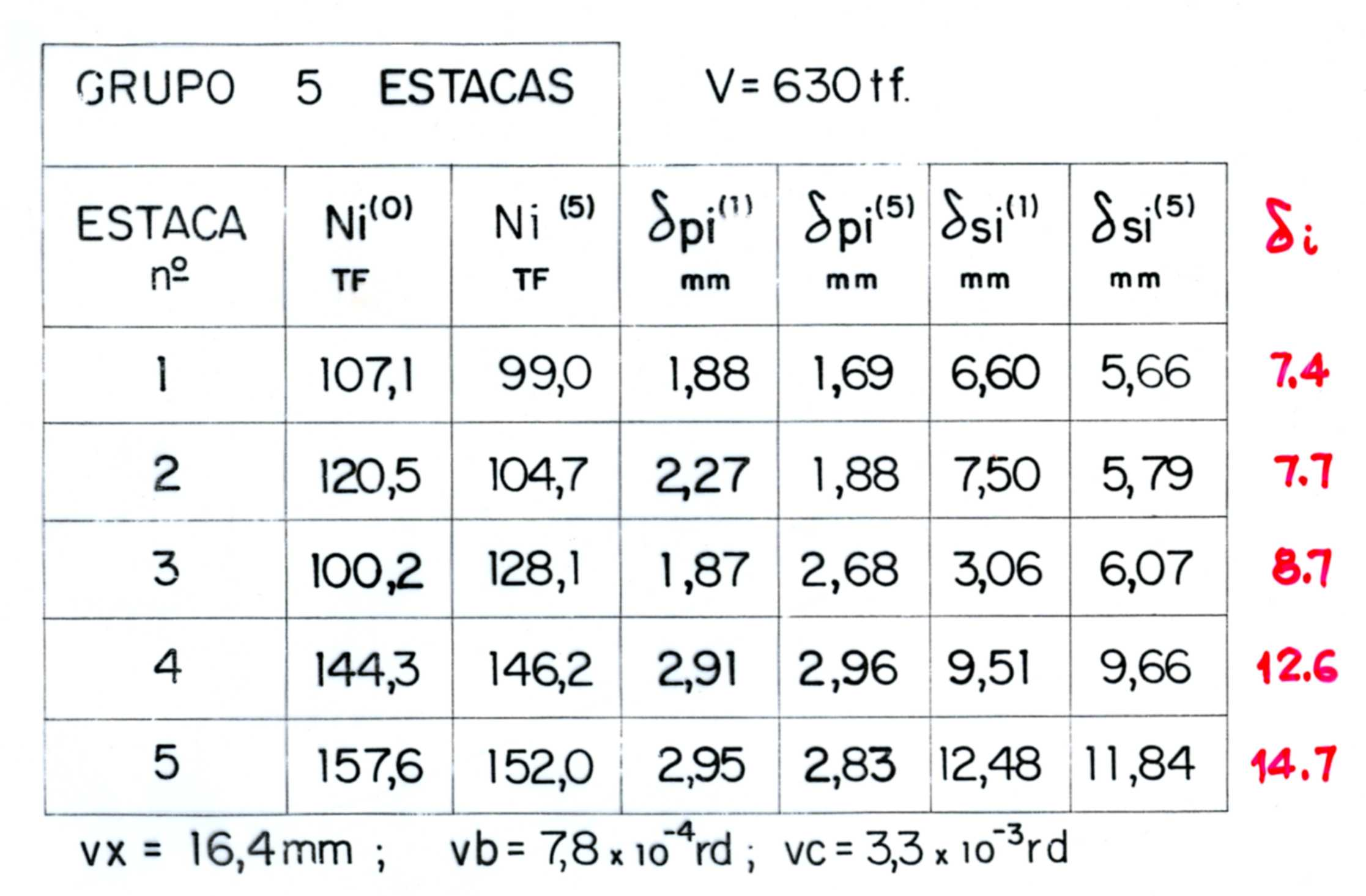 25
Exemplo de cálculo
SILO EM BRASILIA
CHAMECKI
SILO EM BRASILIA (GARAMBONE, 1983)
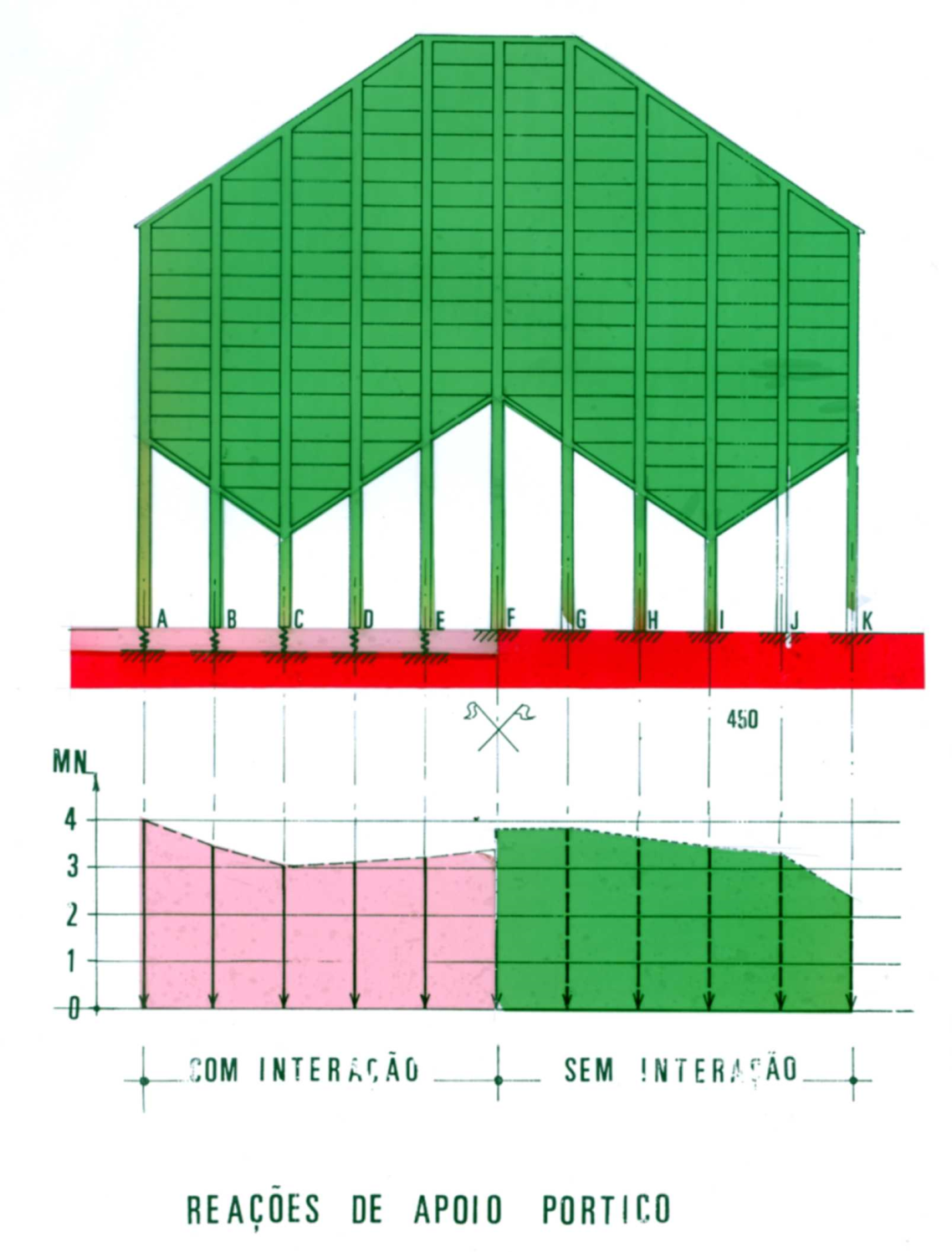 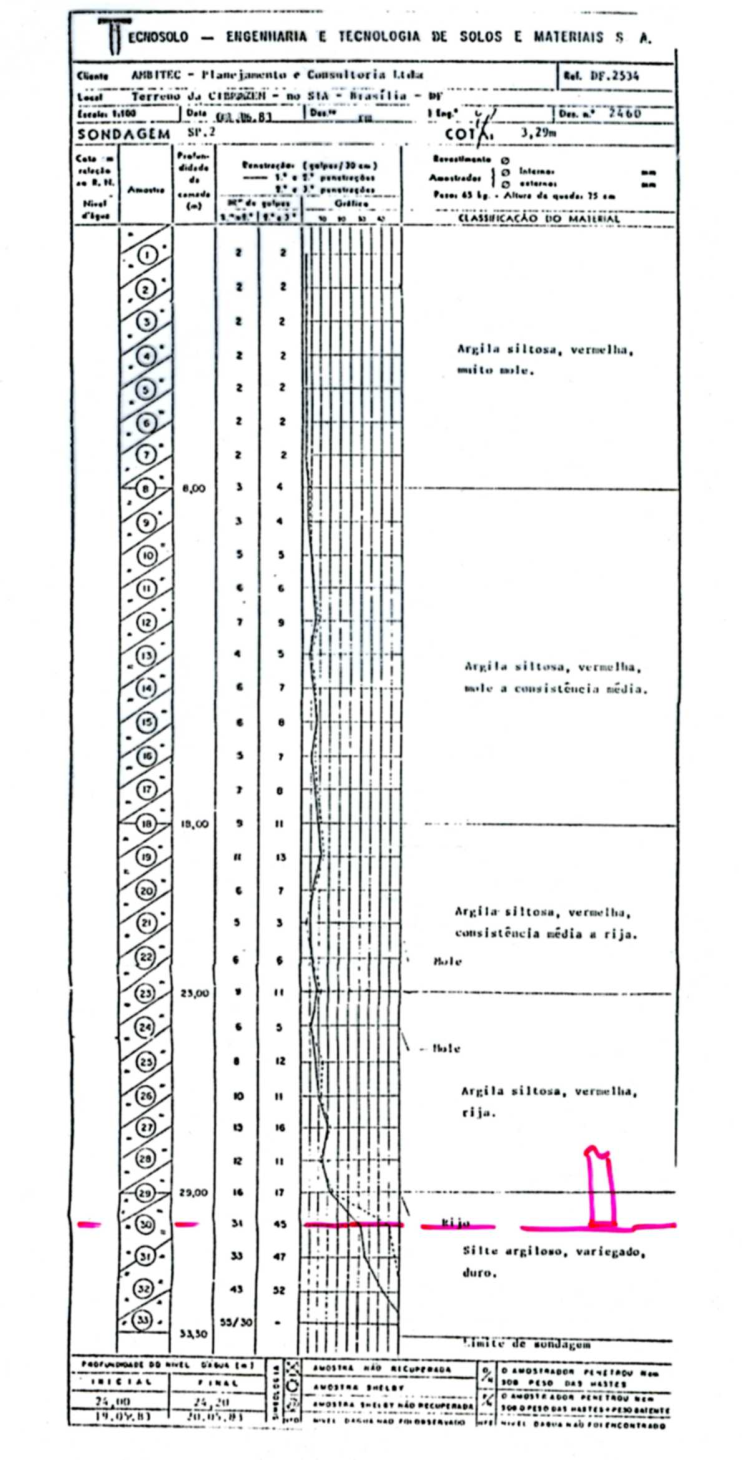 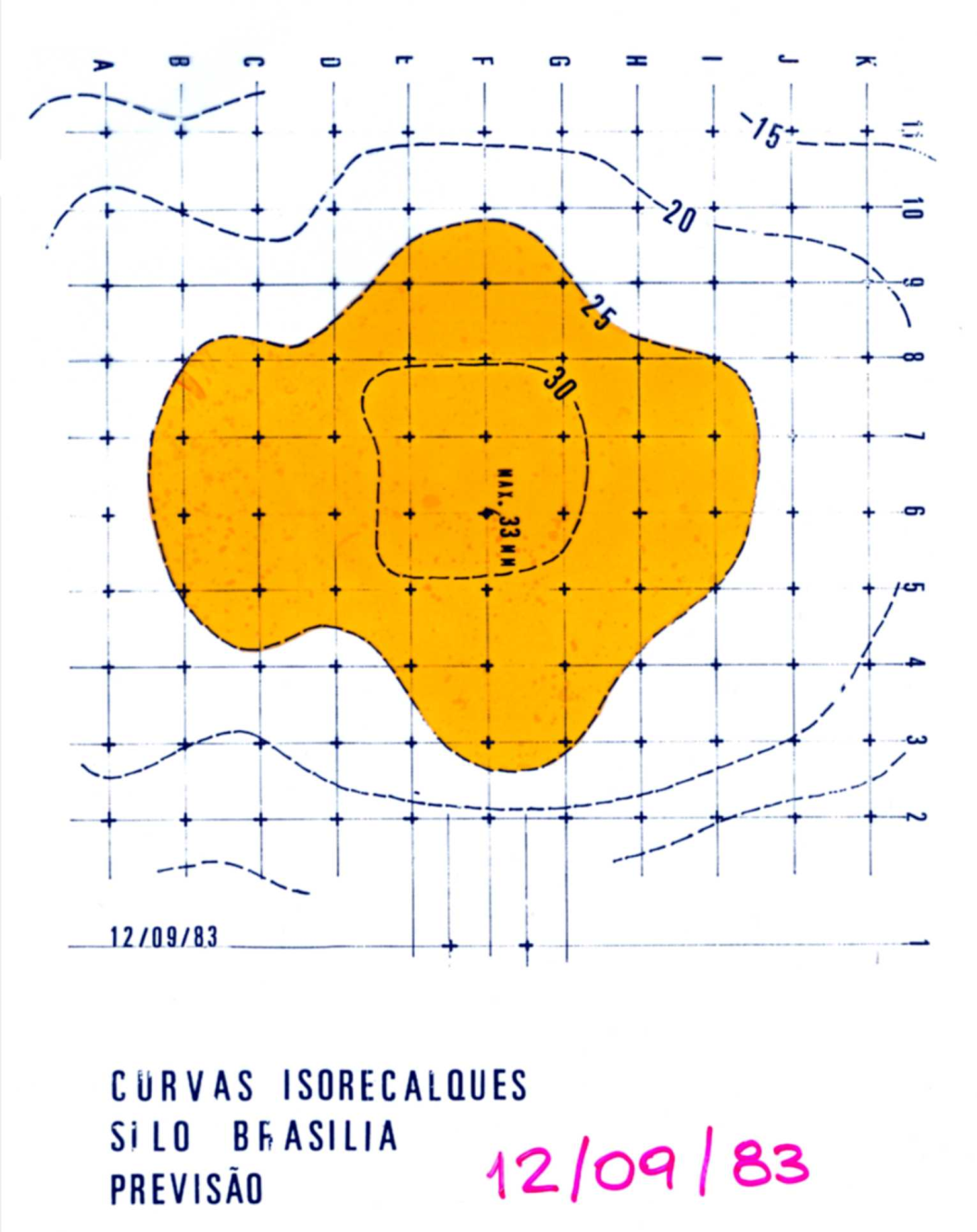 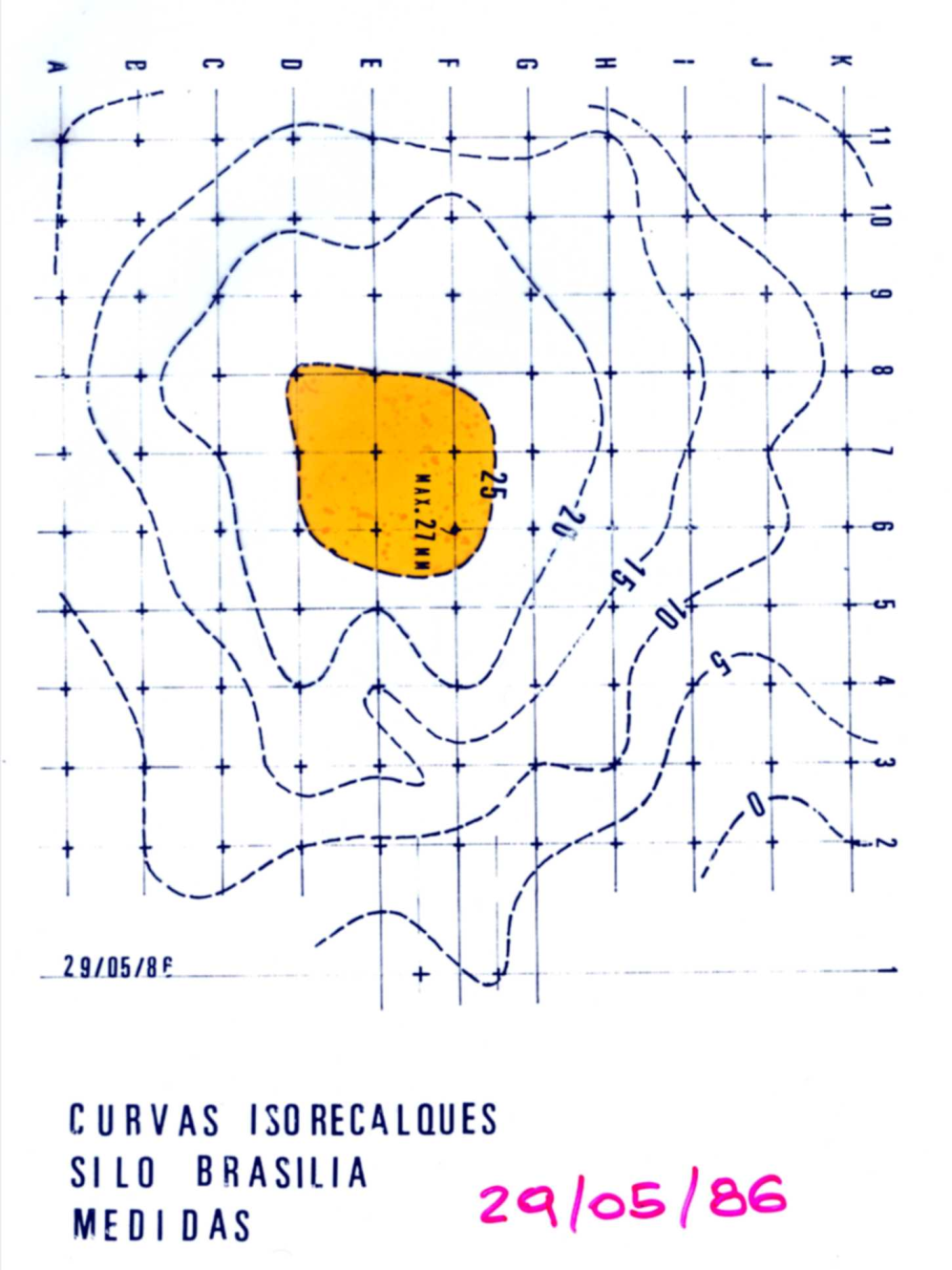 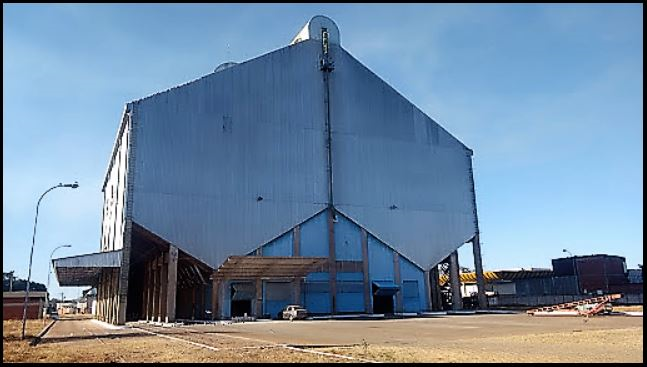 26
Exemplo de cálculo: 
RECALQUE ADENSAMENTO GRUPO EDIFICIOS
CHAMECKI
GRUPO EDIFICIOS EM ARGILA MOLE
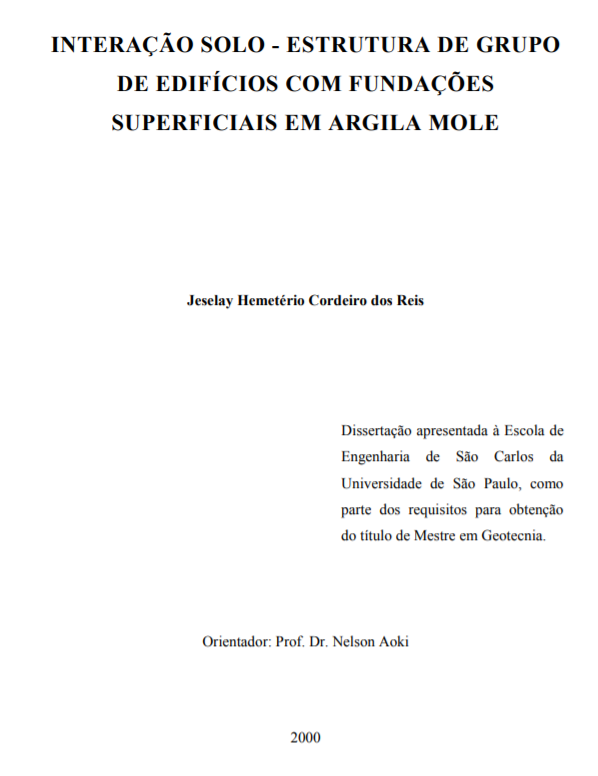 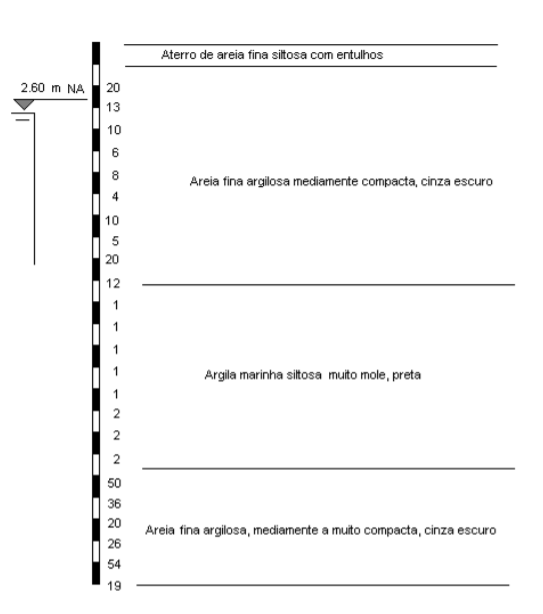 27
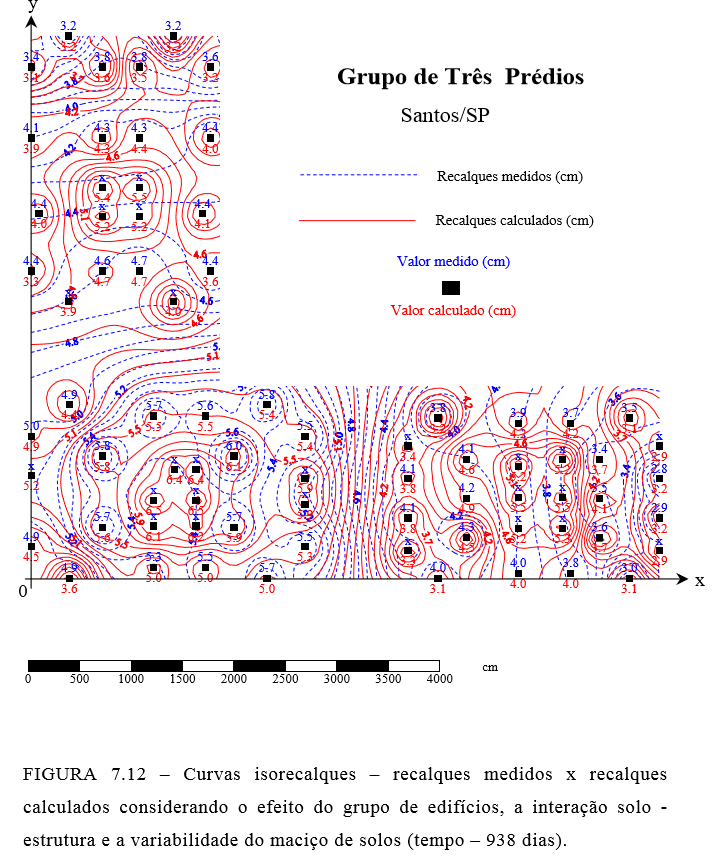 RECALQUES CALCULADOS E MEDIDOS t = 938 DIAS
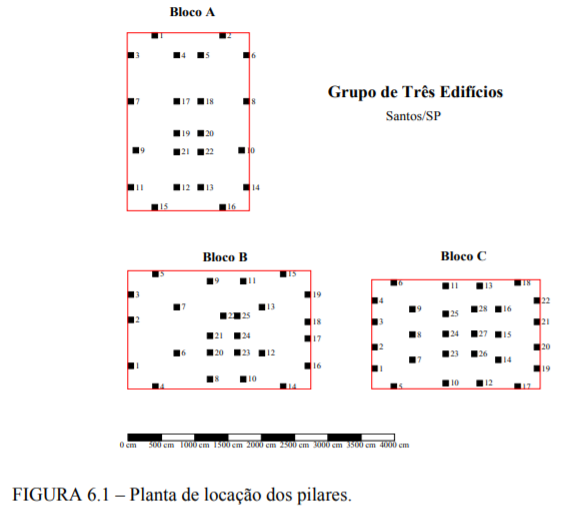 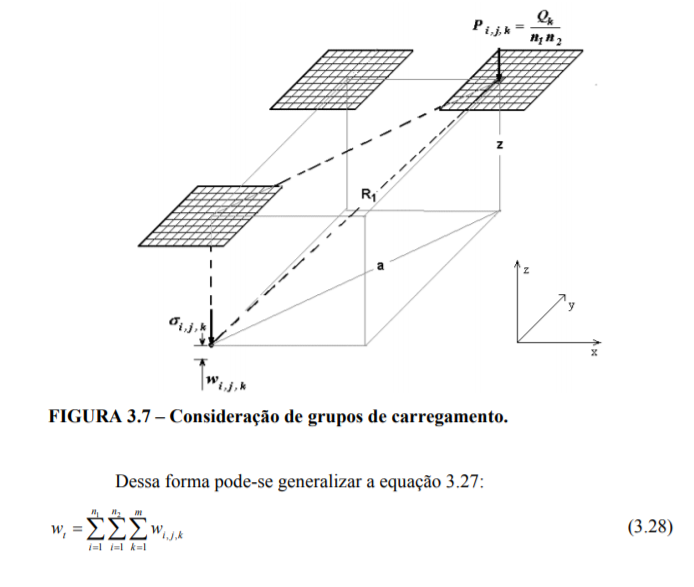 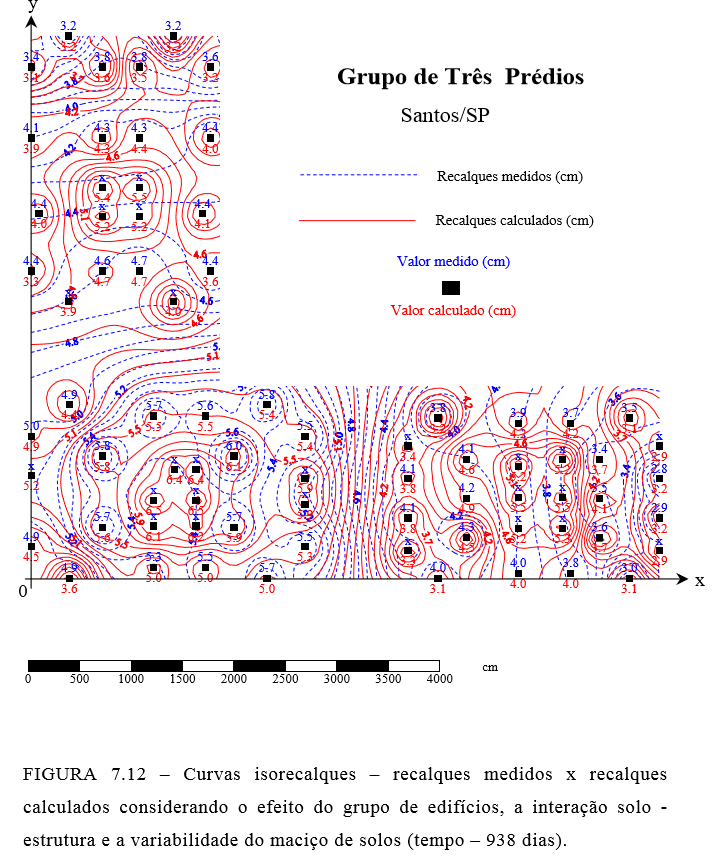 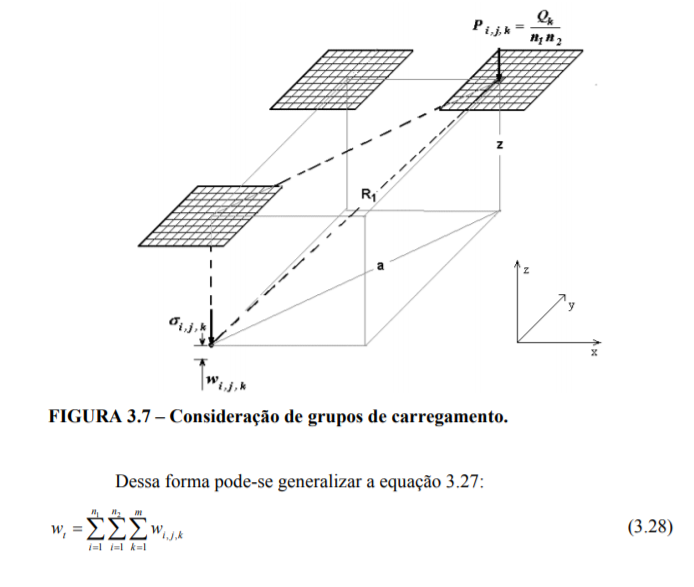 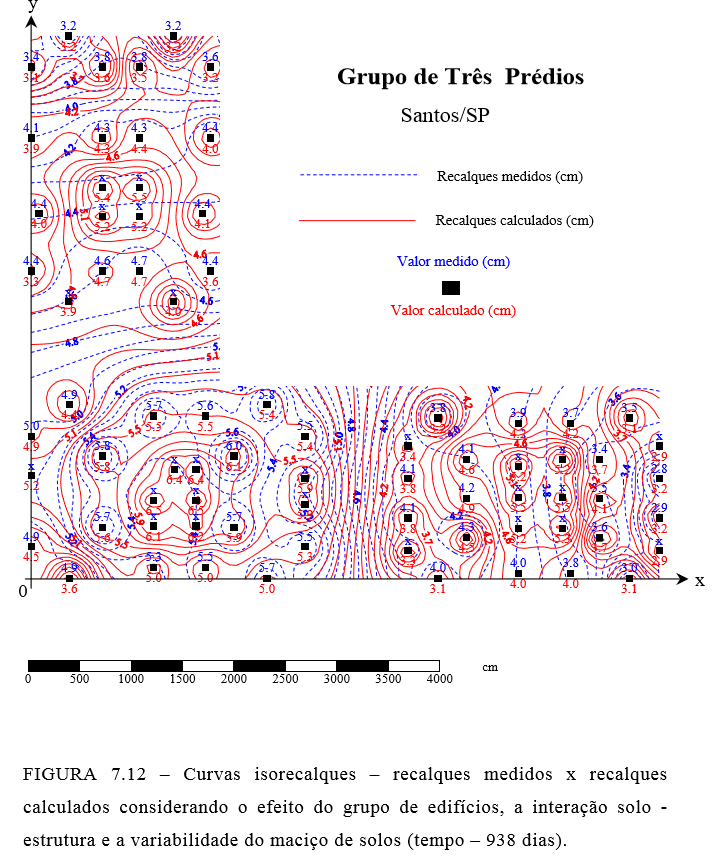 28
Exemplo de cálculo
PROGRAMA PÓRTICO ESPACIAL COM INTERAÇÃO SOLO ESTRUTURA
 (PEISE)
EDIFICIO INSTRUMENTADO EM FORTALEZA
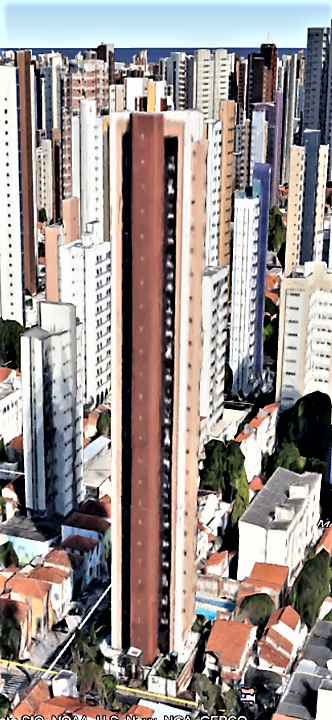 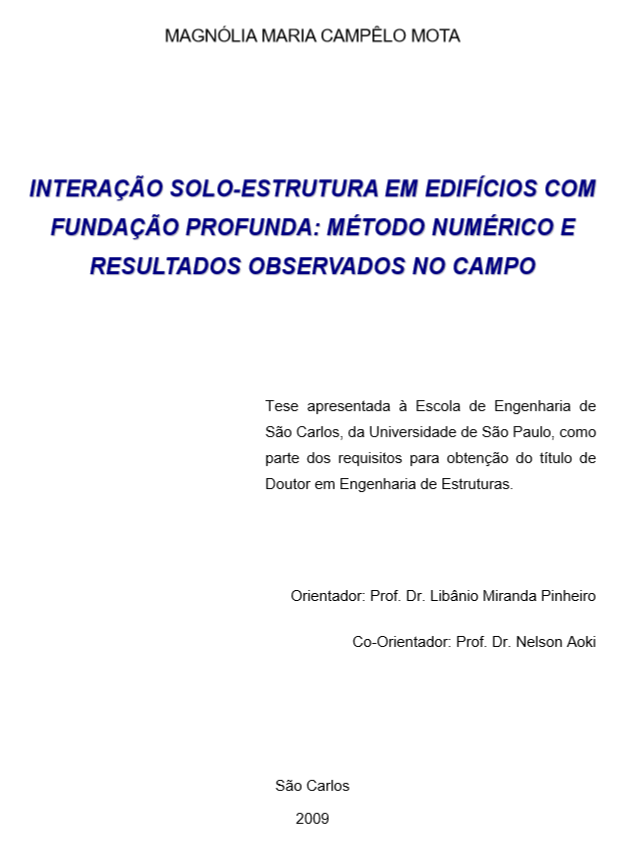 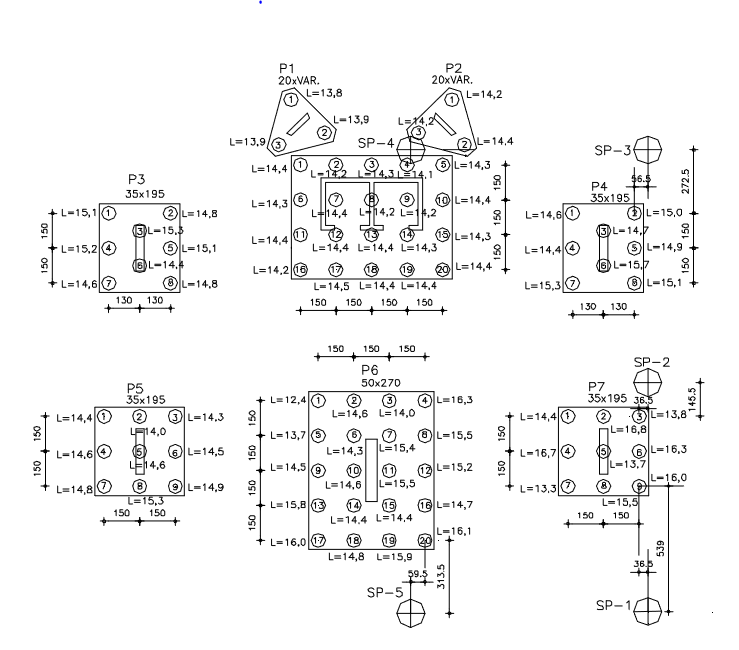 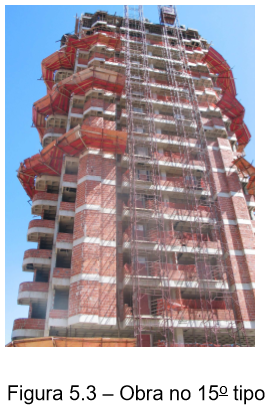 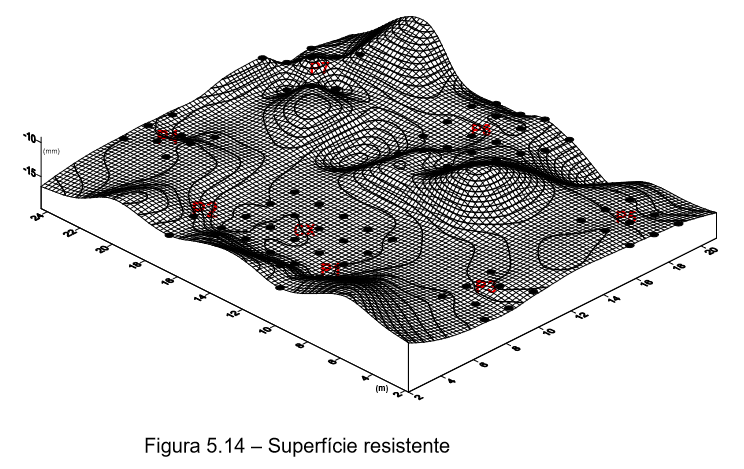 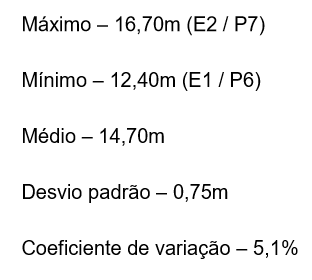 29
CAPACIDADE CARGA ESTACA ISOLADA  600 mm
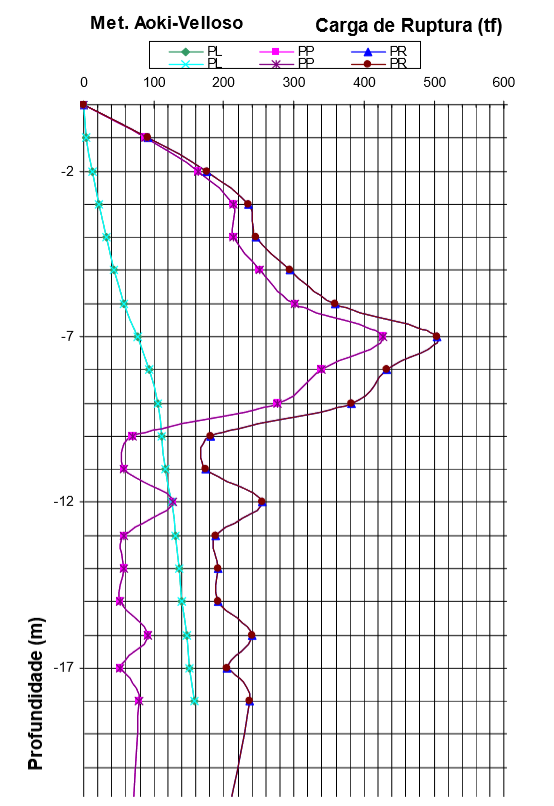 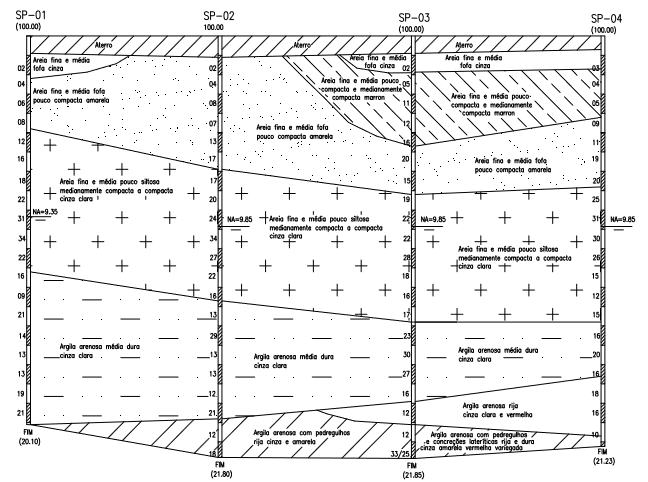 30
DISCRETIZAÇÃO EDIFÍCIO SAN CARLO PROGRAMA PEISE
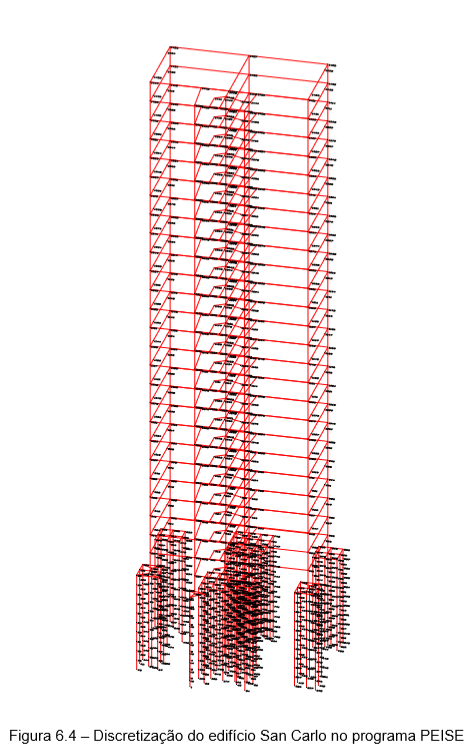 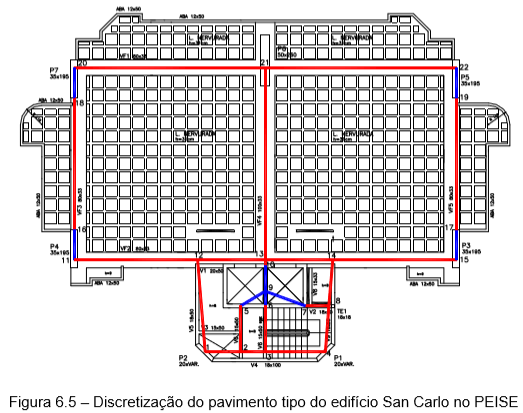 31
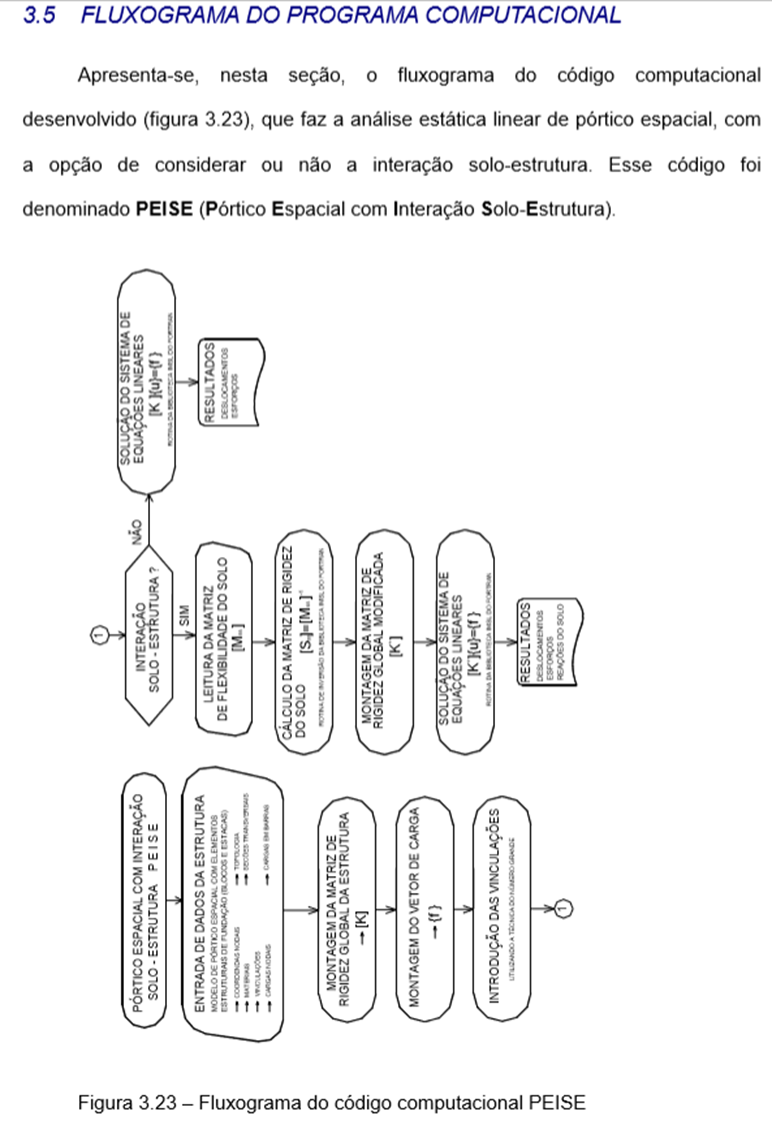 PEISE (PÓRTICO ESPACIAL COM INTERAÇÃO SOLO-ESTRUTURA)
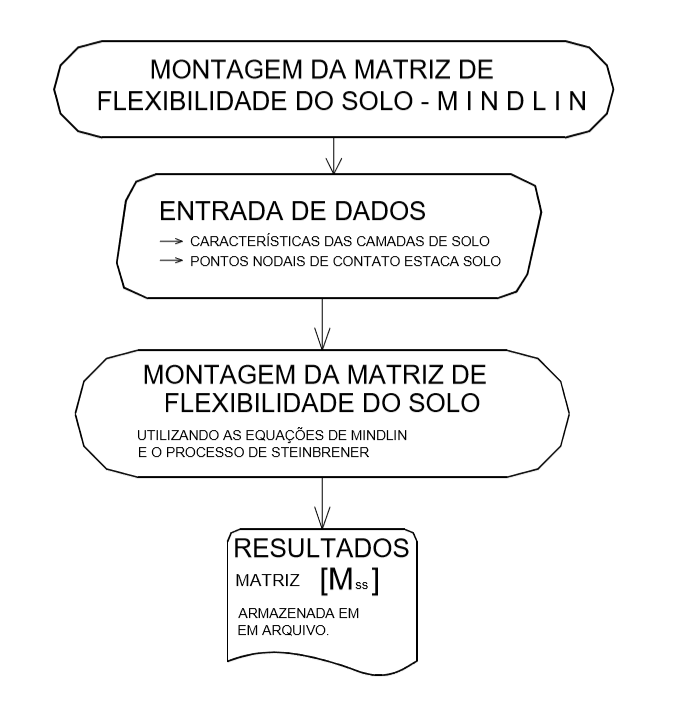 32
COMPARAÇÃO RECALQUES PREVISTOS E MEDIDOS
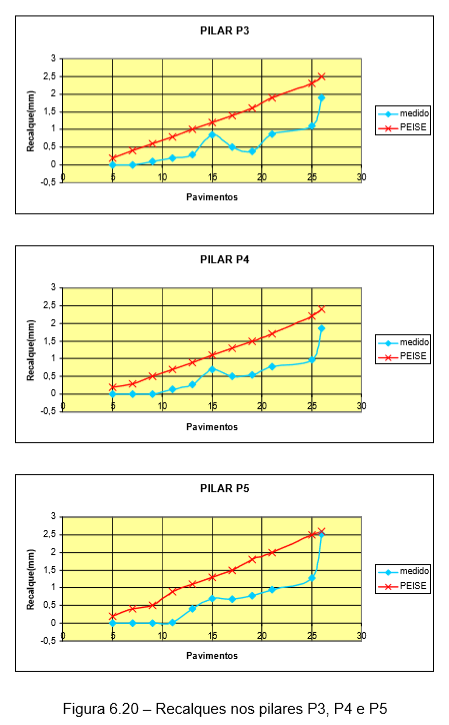 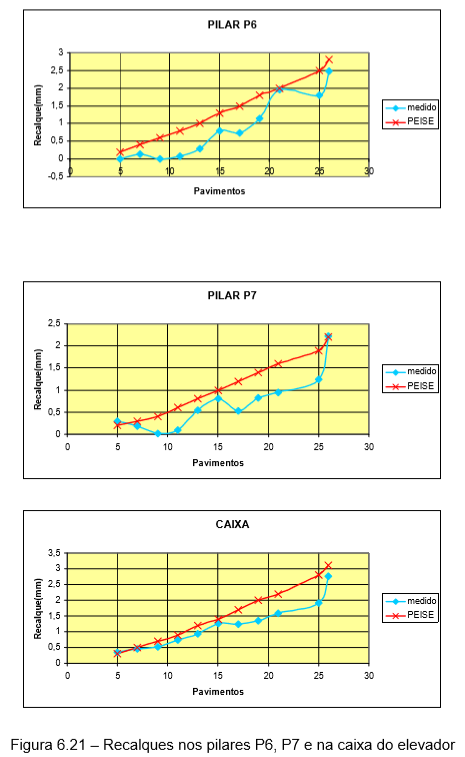 33
RECALQUES MEDIDOS 421 DIAS
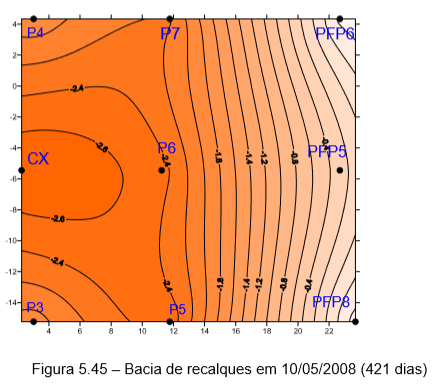 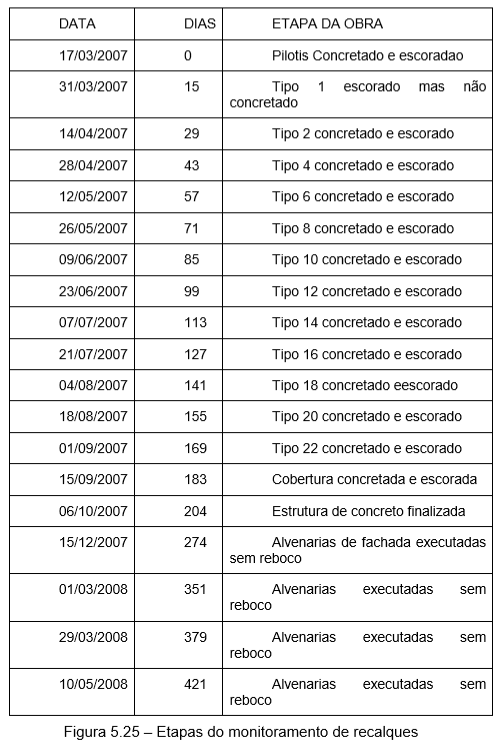 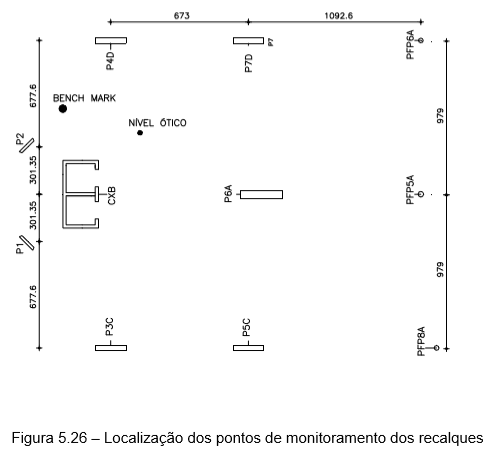 34
CONCLUSÕES
CONCLUSÕES
 SUPERFÍCIE RESISTENTE VARIÁVEL INDEPENDENTE ISE
 MODELO EQUILÍBRIO CORPO ÚNICO E 2 CORPOS
 DGF CONHECIDO: FÓRMULA CAPACIDADE CARGA
 VÉSIC + ATRITO LATERAL MOBILIZA-SE ANTES DA PONTA
 AOKI-LOPES: ESTADO TENSÃO/DEFORMAÇÃO MACIÇO SOLO
 MEIO ESTRATICADO: SAINT VENANT E STEINBRENER
 BLOCO RÍGIDO (SCHIEL)
 SILO BRASILIA (CHAMECKI)
 ADENSAMENTO GRUPO PREDIOS SAPATAS (CHAMECKI)
 EDIFICIO (PEISE)
35
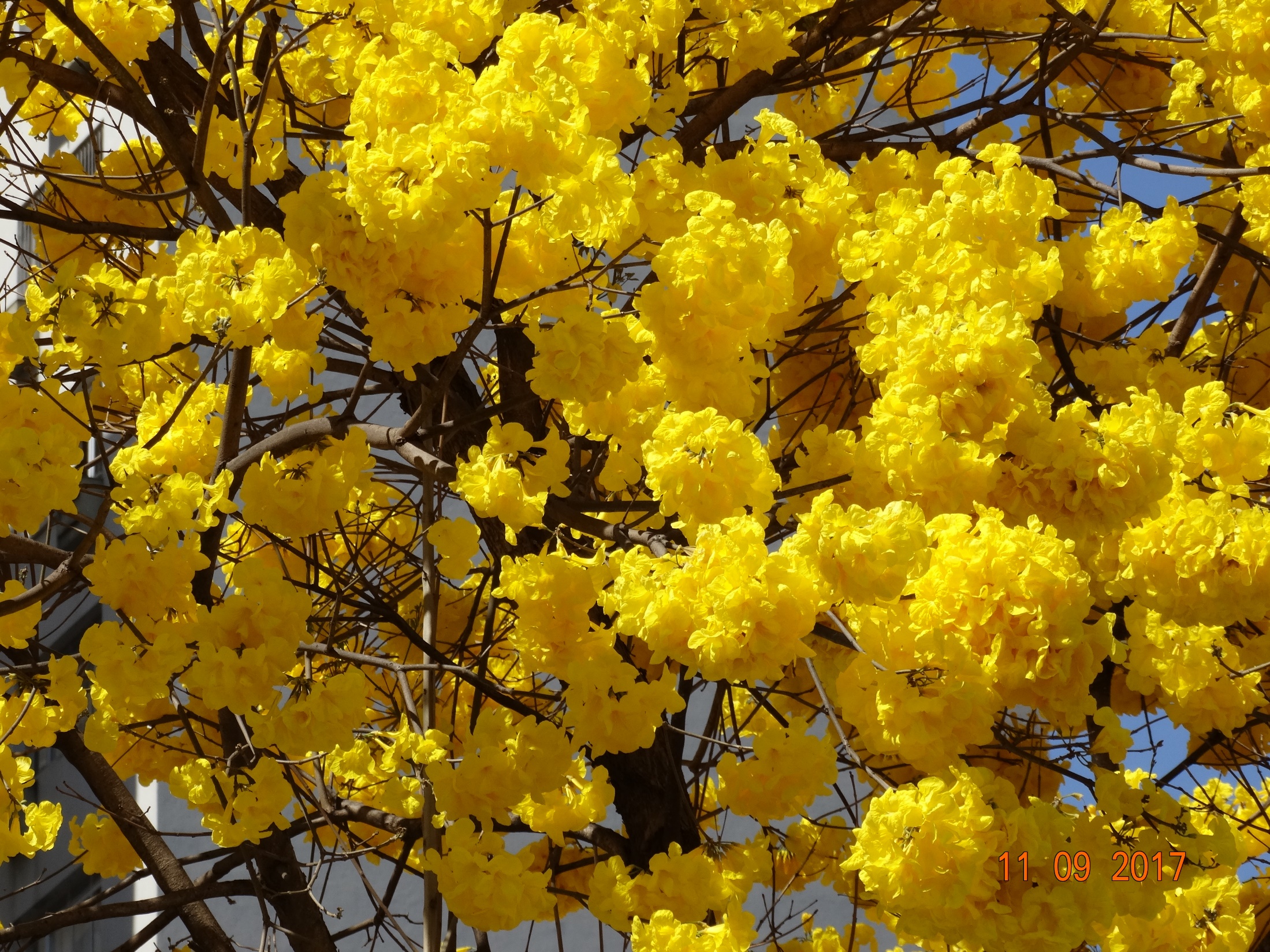 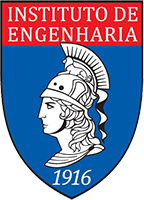 MUITO OBRIGADO PELA ATENÇÃO !
nelson.aoki@uol.com.br